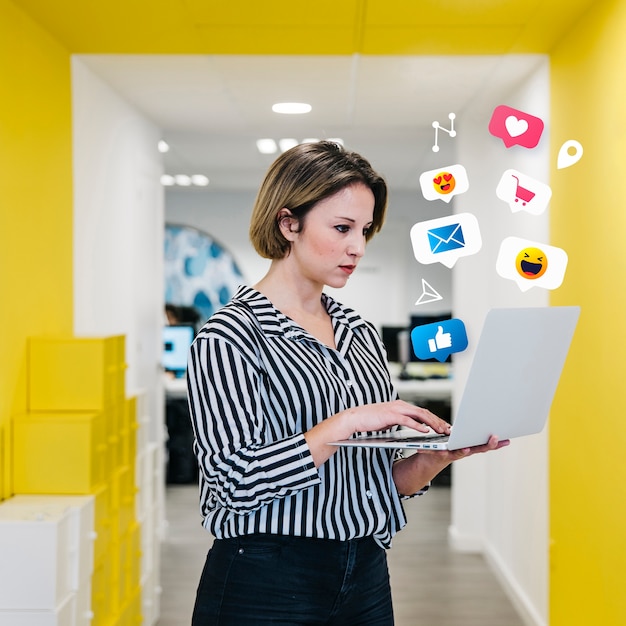 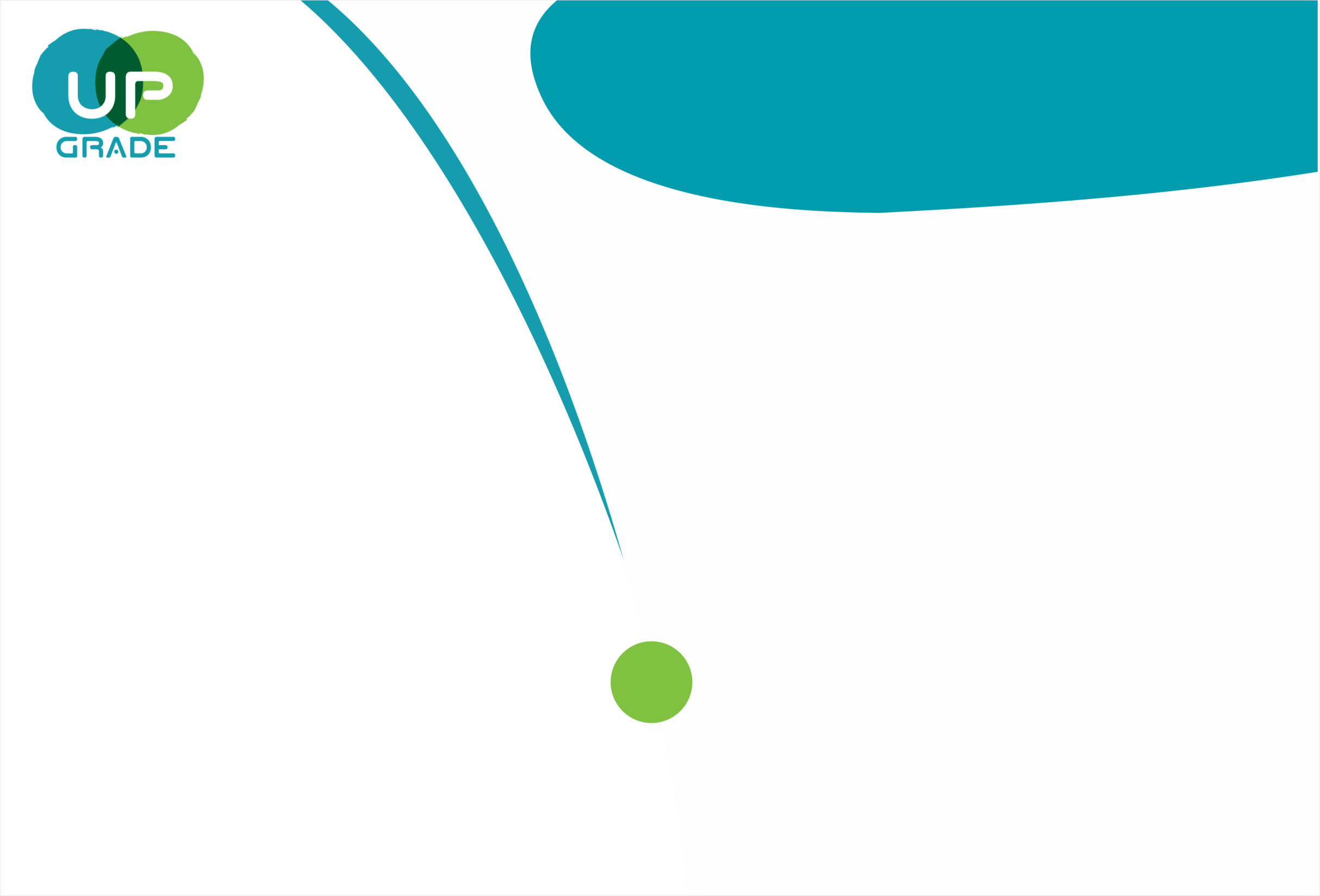 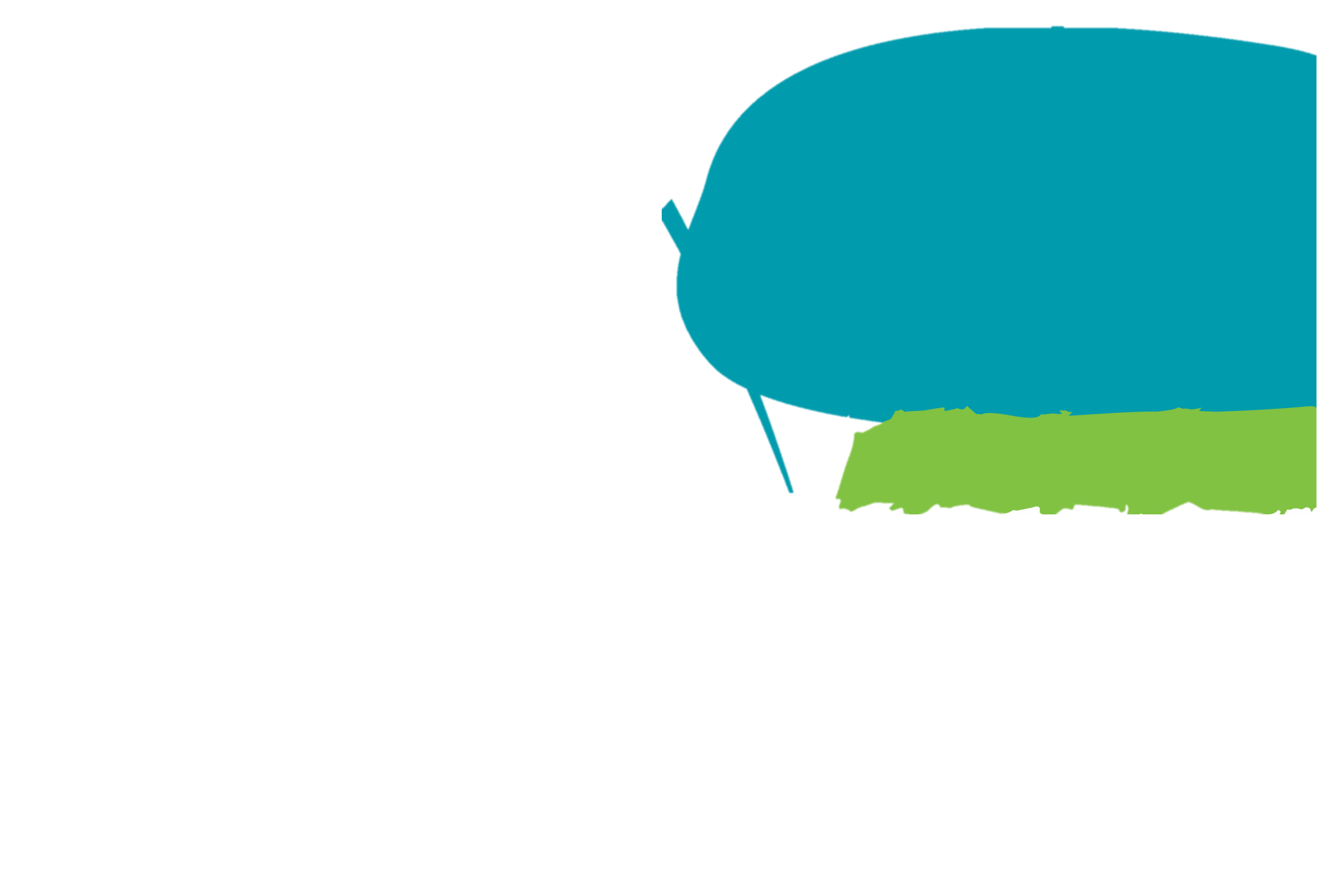 ЧЕК-ЛИСТ ОБЕСПЕЧЕННОСТИ УЧЕБНИКАМИ  ОБЩЕОБРАЗОВАТЕЛЬНЫХ ОРГАНИЗАЦИЙ
Оксана Замятина, ректор
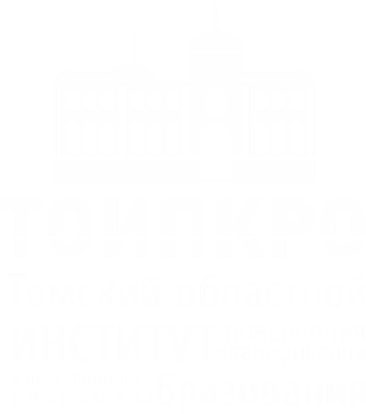 1
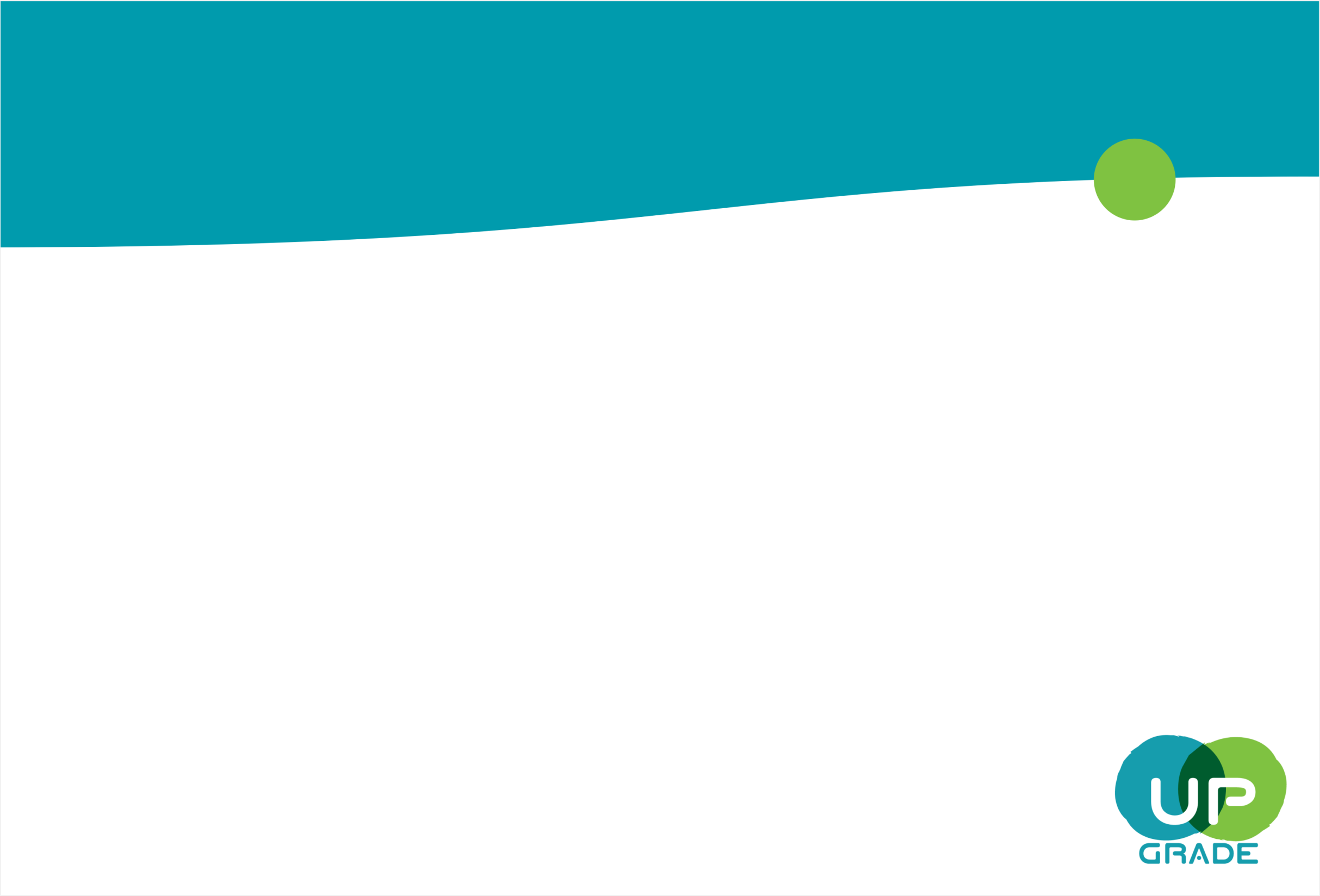 Обязательные требования, установленные законодательством РФ в сфере образования в части обеспечения образовательного процесса учебниками и учебными пособиями
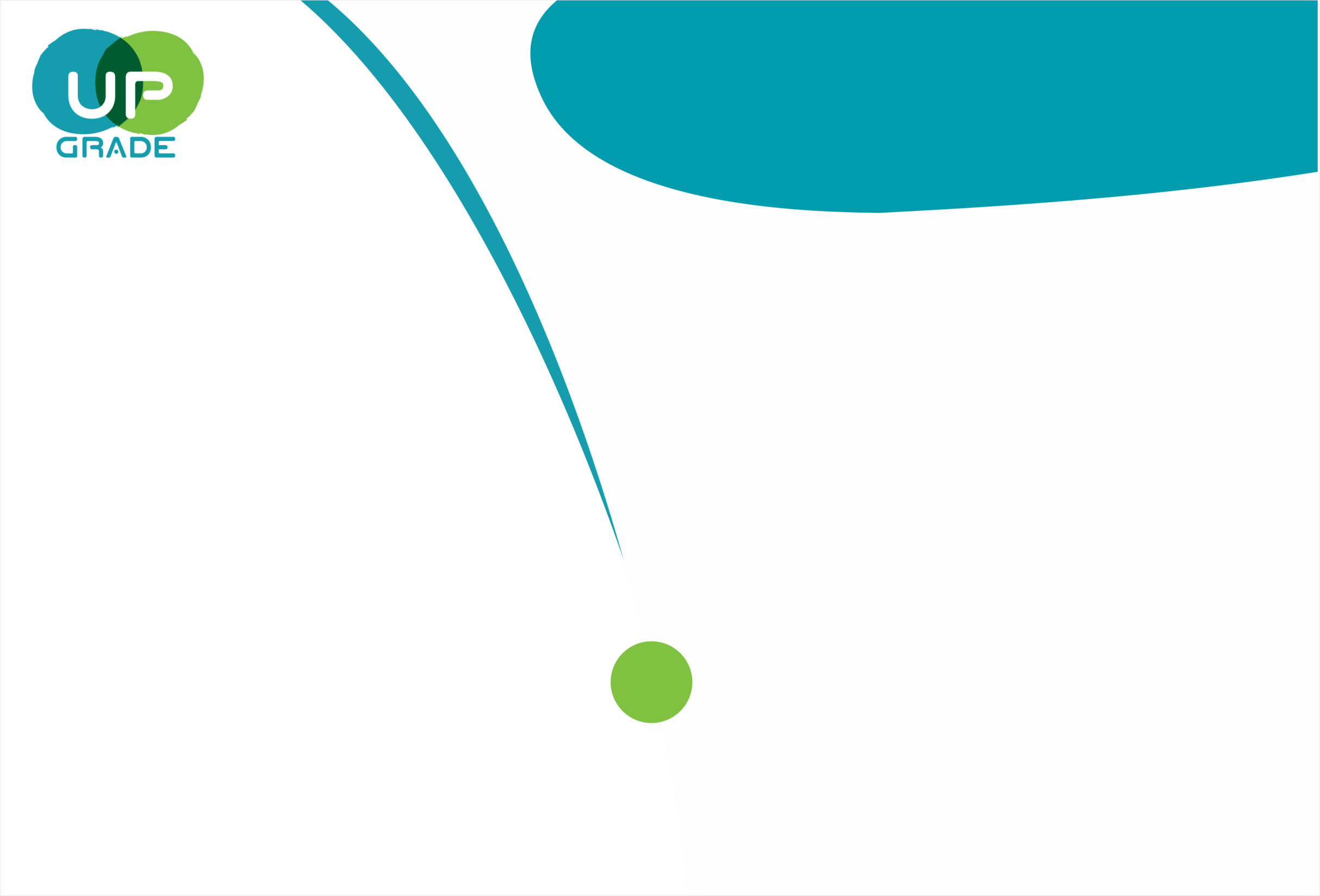 АИС «УЧЕБНИК»
Ежегодные письма-напоминания об актуализации данных 
в АИС «Учебник» (с 2017 года)
формирует единую базу данных, содержащую информацию о составе библиотечного фонда, а также позволяет оценить состояние библиотечного фонда образовательных организаций;
обеспечивает автоматизированную работу по ведению и подготовке документов для различных мониторингов;
содержит данные для анализа излишков и недостатков учебников на уровне региона, муниципалитета и отдельно образовательной организации;
позволяет формировать списки учебников по образовательным программам учебного процесса, отчеты по обеспеченности обучающихся учебниками;
дает возможность прогнозирования потребностей в учебниках для образовательных организаций;
дает возможность планирования закупок учебников для образовательных организаций;
содержит актуальный федеральный перечень учебников, обновляемый в соответствии с изменениями Минпросвещения РФ
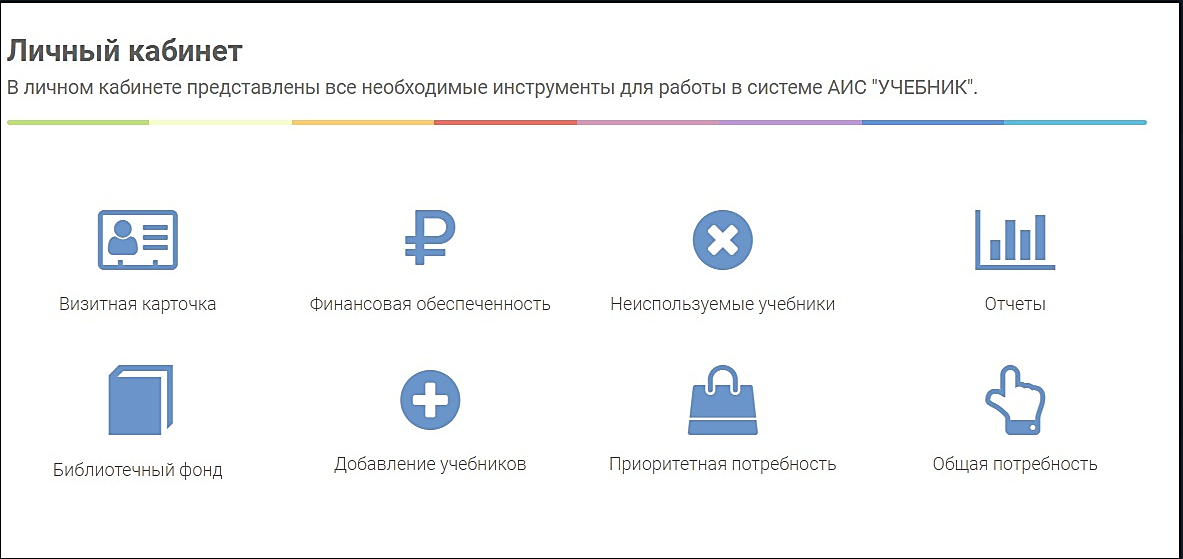 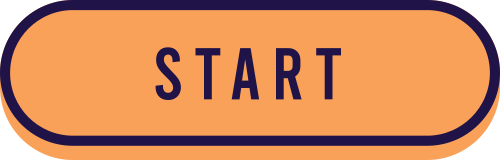 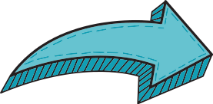 АИС «Учебник»
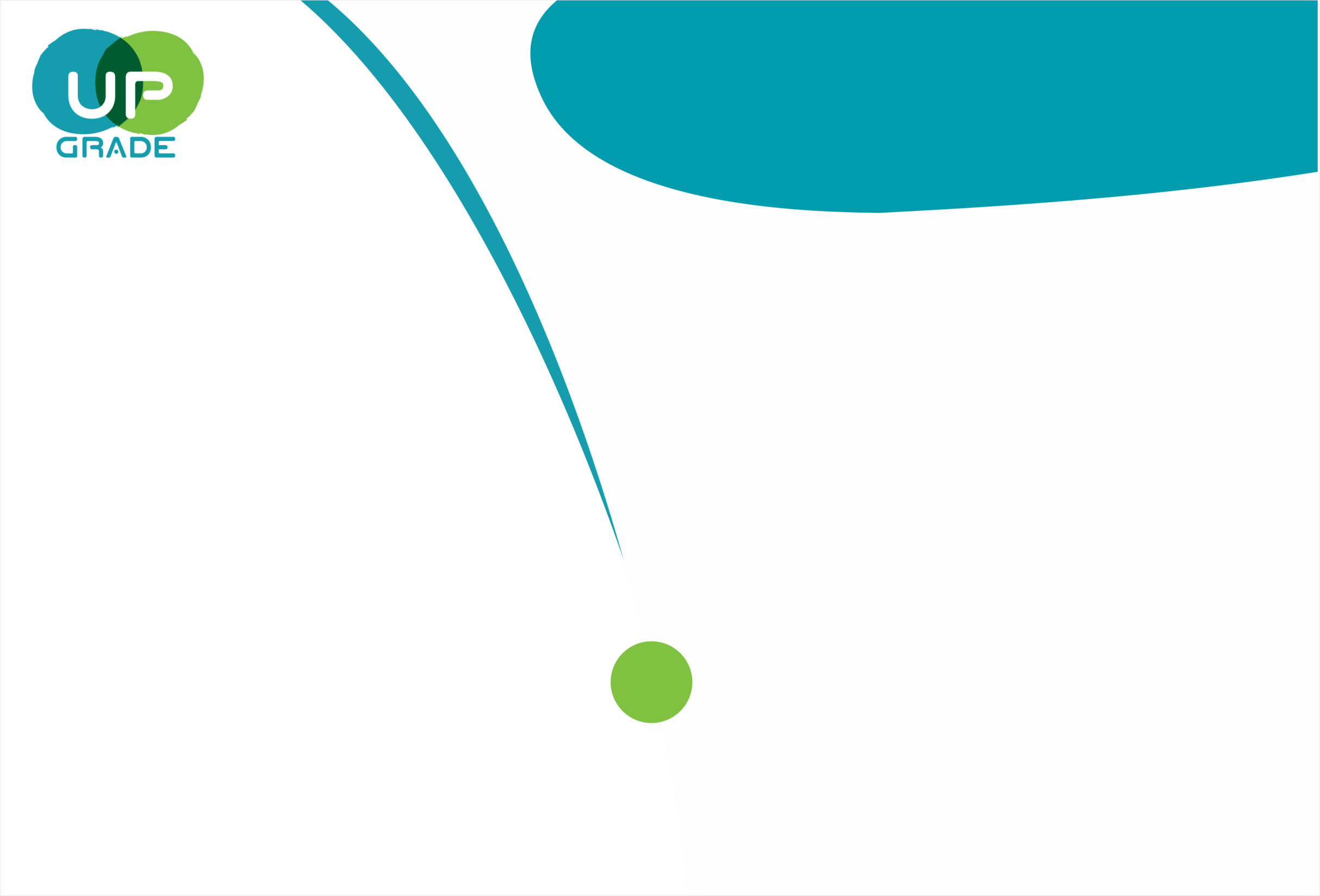 АИС «УЧЕБНИК»
Результаты мониторинга АИС «Учебник»
Письмо ДОО ТО № 57-5786 от 15.11.2023 г.  «Об обеспеченности учебниками» (до 30.11.2023 г.)
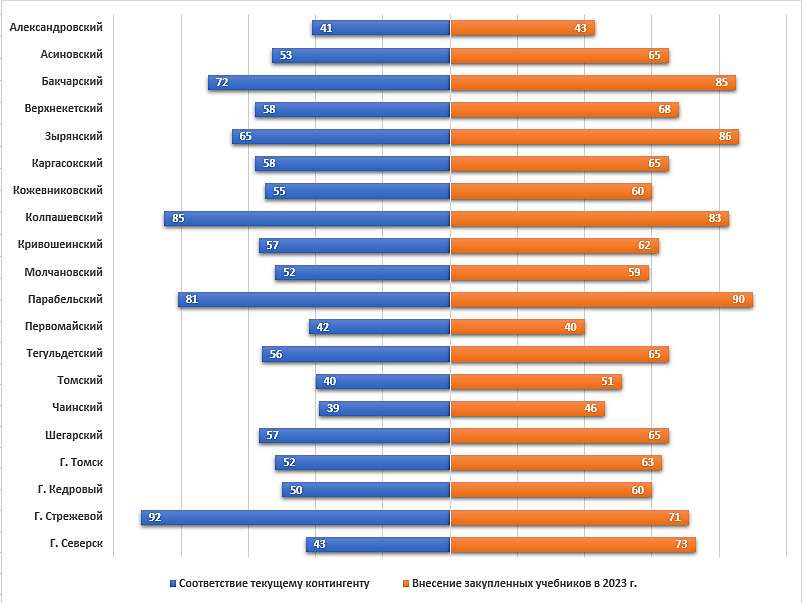 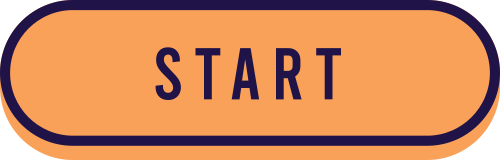 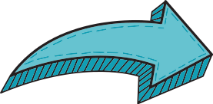 АИС «Учебник»
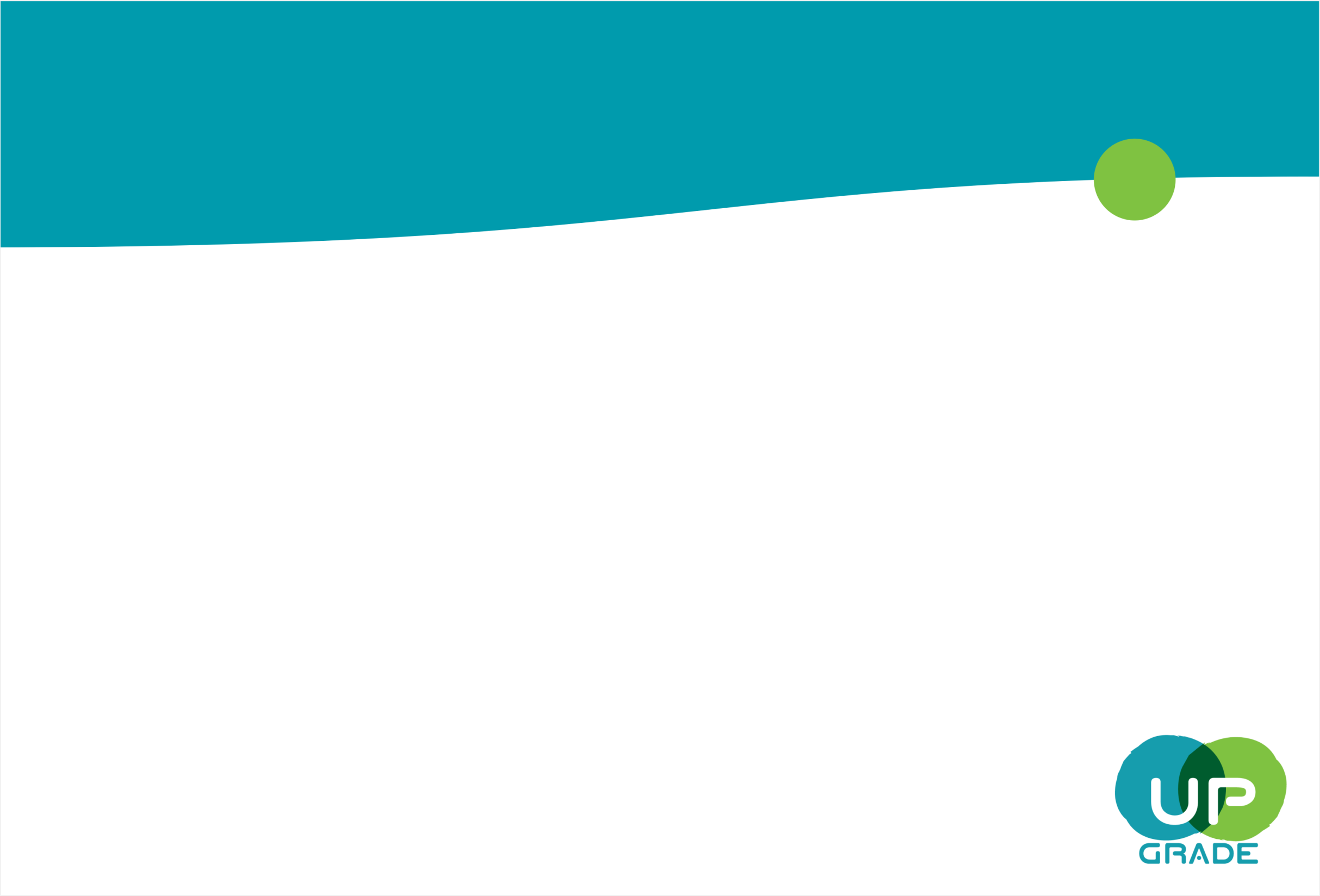 Выявленные нарушения
Отсутствие четкого учета учебников в ОО в АИС «Учебник»
Некорректное выявление потребности в учебниках

Неэффективное и краткосрочное планирование приобретения
Отсутствие большинства учебников в АИС «Учебник», в т.ч. вновь закупленных, несоответствие используемых учебников, текущему контингенту обучающихся
Несвоевременное списание учебников, отсутствие единого подхода к списанию
Обмен (передача, прием) учебников с другими ОО не всегда сопровождается оформлением соответствующей документацией и ее хранением,  что не позволяет определить список и количество учебников, находящихся во временном пользовании (переданных во временное пользование)
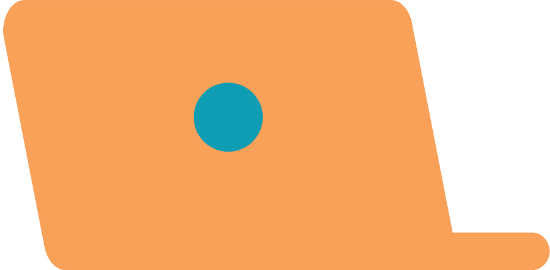 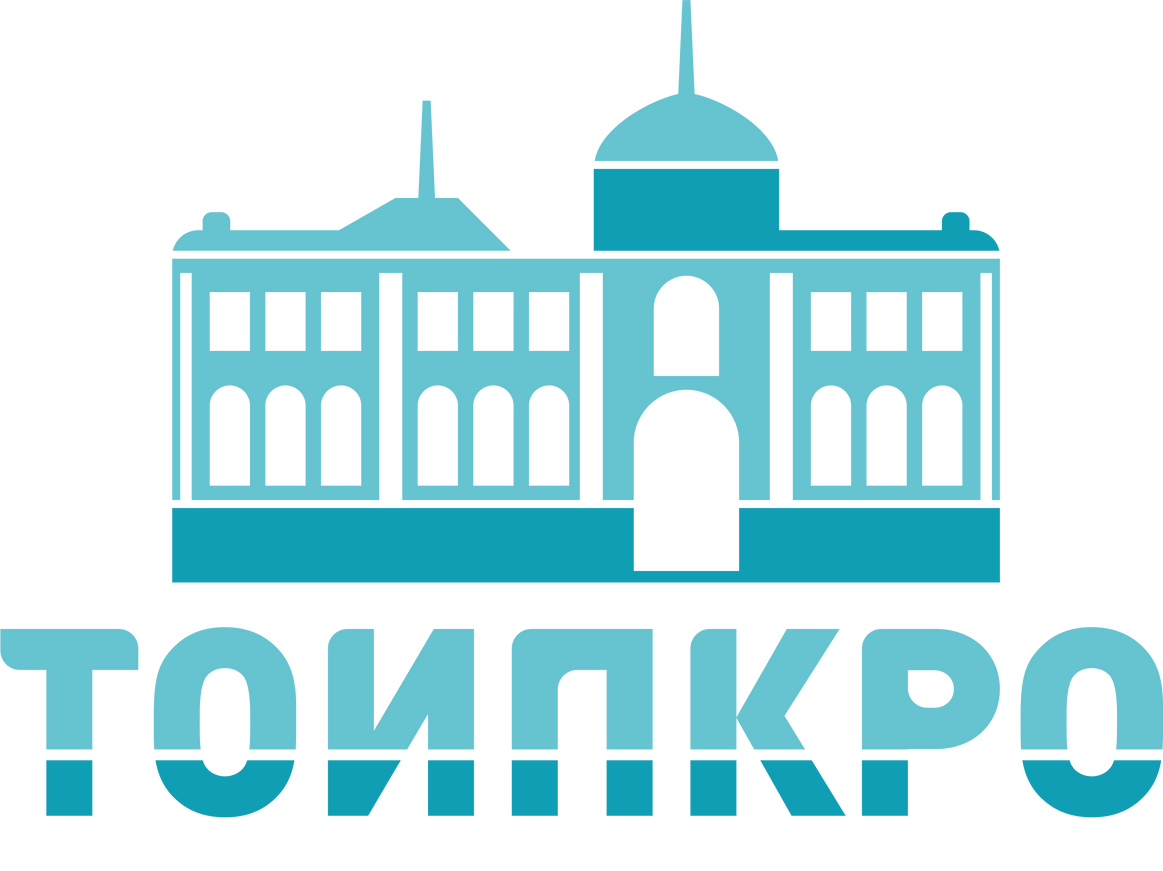 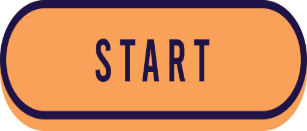 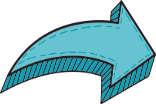 УЧЕТ
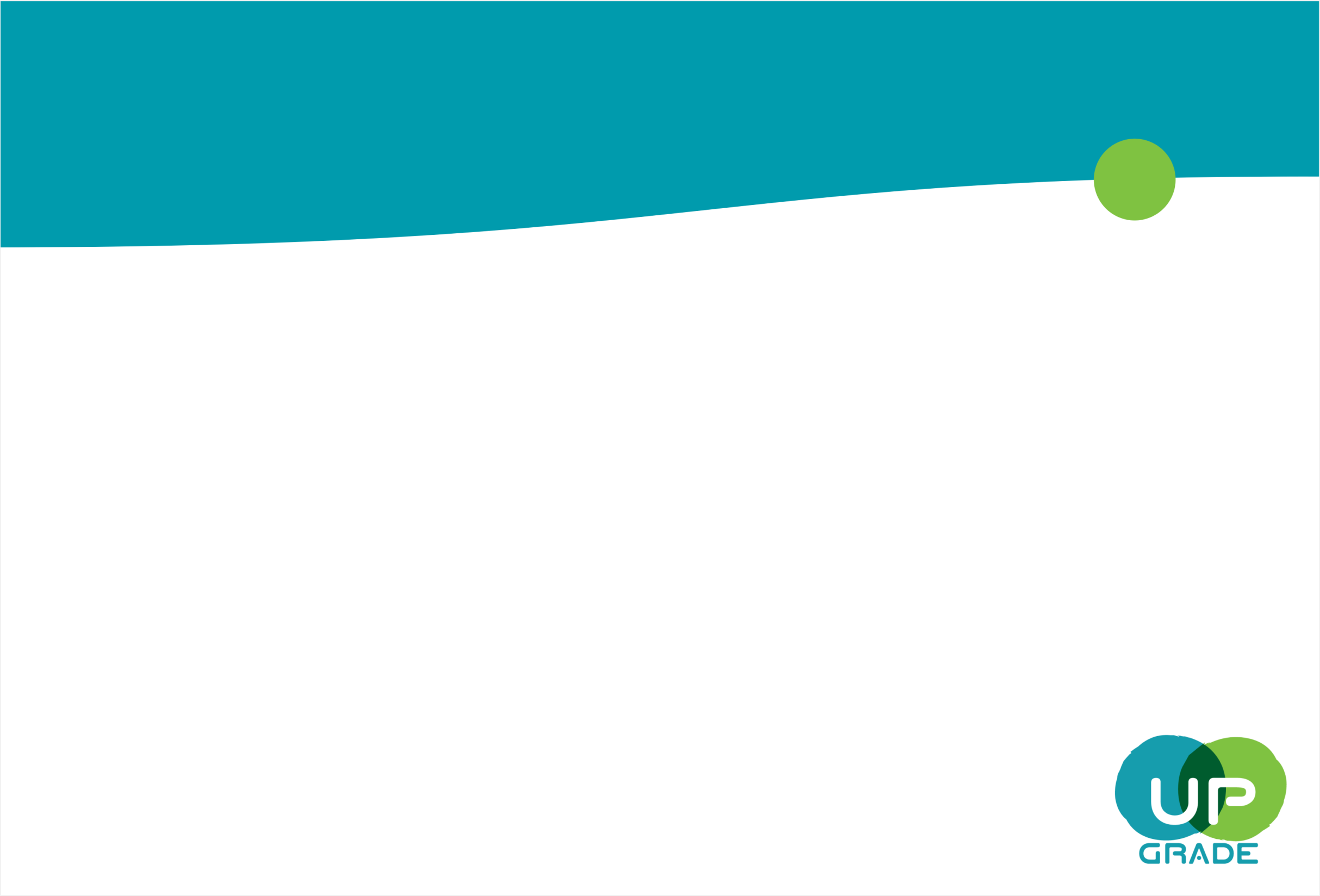 Выявленные нарушения
Данные закупок и АИС «Учебник» (библиотечный фонд)
Единые государственные учебники по Истории
Не смогли найти учебник – не знание структуры ФПУ
Учебник «Вероятность и статистика» 7-9 кл.
Внесли не все данные о закупленных учебниках
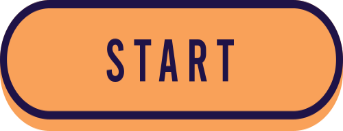 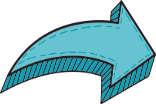 АИС «Учебник»
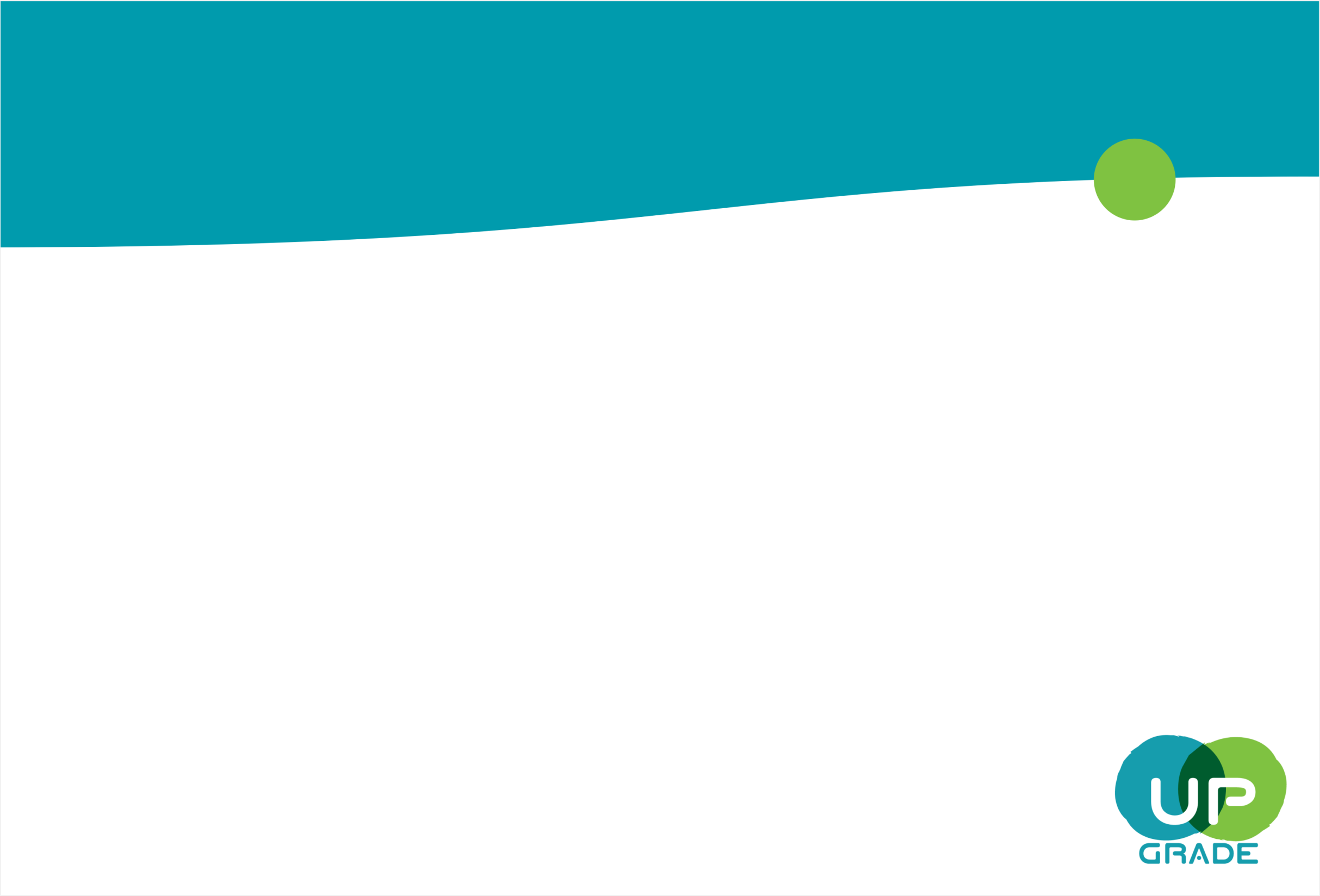 Выявленные нарушения
Использование учебников, не вошедших в ФПУ
В процессе реализации образовательных программ начального общего, основного общего и среднего общего образования допускается использование учебников, не соответствующих Федеральному перечню учебников, допущенных к использованию при реализации имеющих государственную аккредитацию образовательных программ начального общего, основного общего, среднего общего образования организациями, осуществляющими образовательную деятельность и установления предельного срока использования исключенных учебников, утвержденному приказом Министерства просвещения Российской Федерации от 21.09.2022 № 858 (далее – ФПУ), что является нарушением части 4 статьи 18 Федерального закона от 29.12.2012 №273-ФЗ «Об образовании в Российской Федерации»
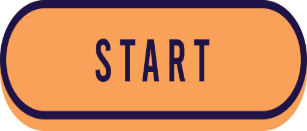 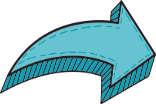 ФПУ
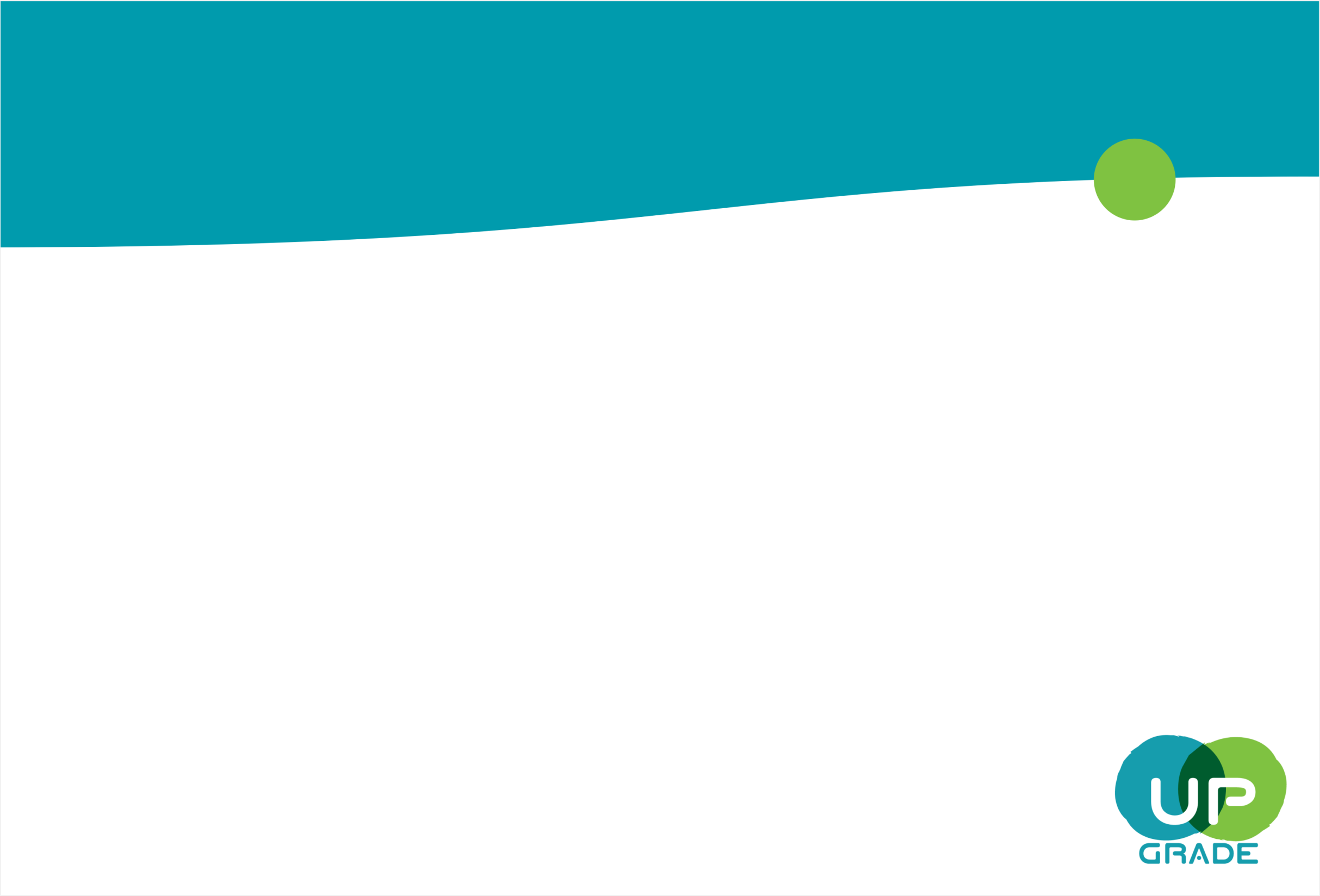 Выявленные нарушения
Закупка учебников с уже истекшим или истекающим сроком использования

Покупка учебников, старых годов издания
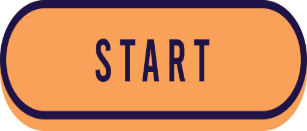 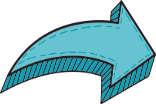 ФПУ
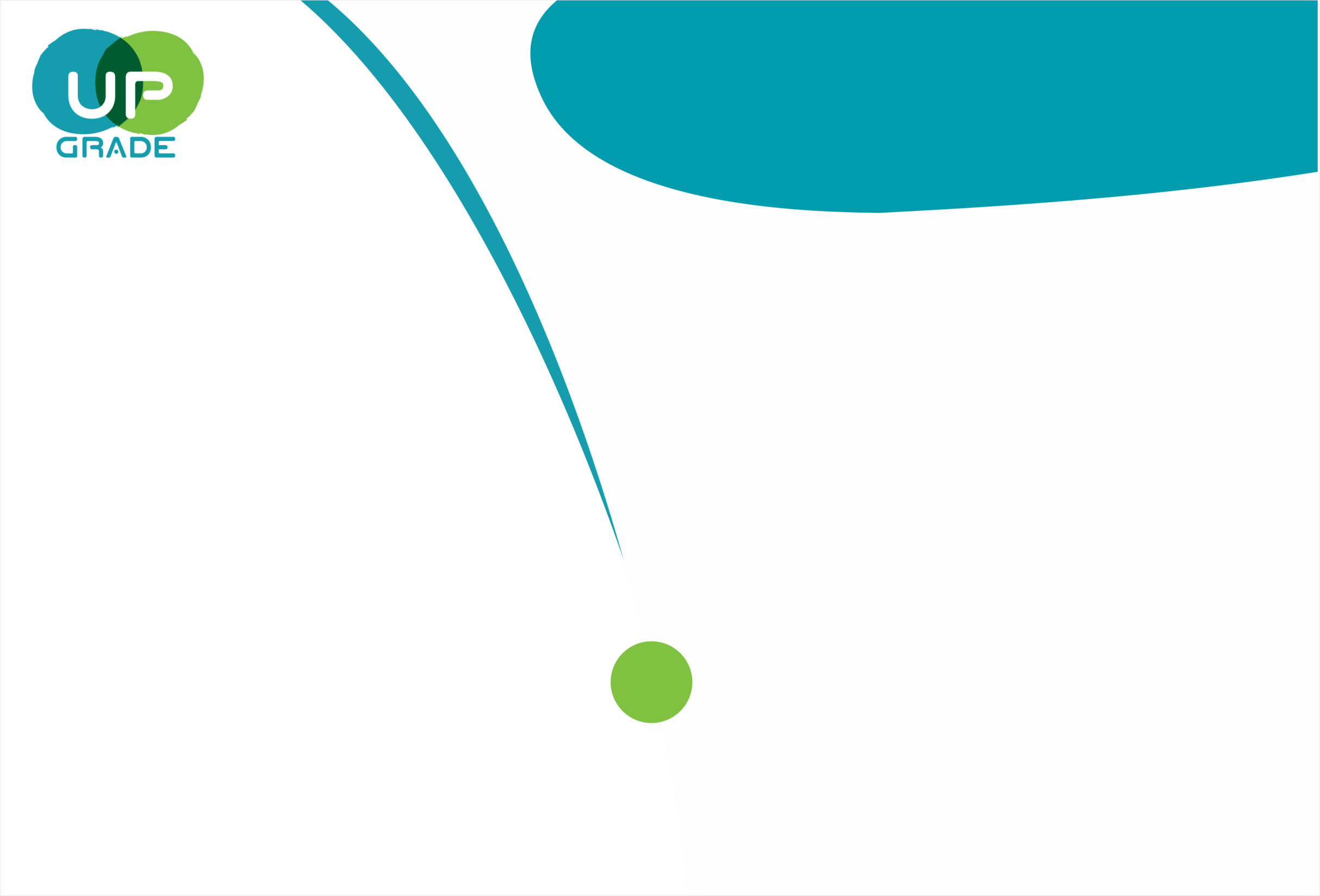 АИС «УЧЕБНИК»
автоматизированная информационная система мониторинга и учета обеспеченности учебниками образовательных организаций региона
Распоряжение Департамента общего образования от 06.04.2017 № 228-р «О внедрении на территории Томской области автоматизированной информационной системы АИС «Учебник»
№ приложения 
в ФПУ
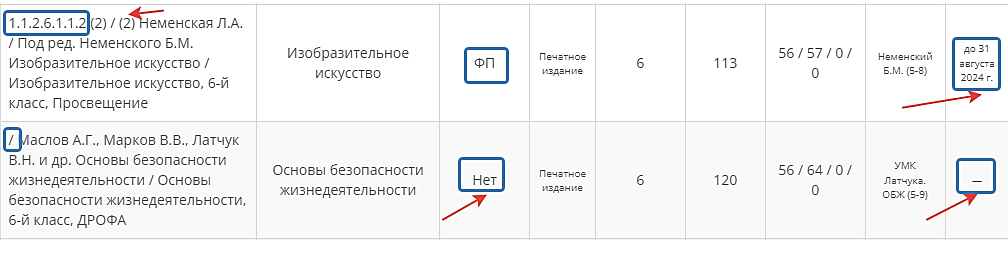 № п/п 
в ФПУ
Есть в ФПУ
Предельный срок использования
Нет в ФПУ
Нет в ФПУ
Нет в ФПУ
№ приложения в ФПУ
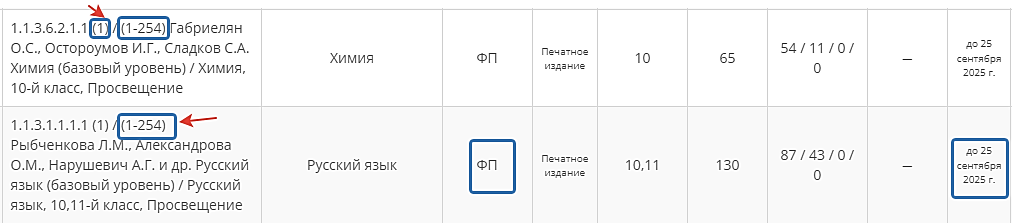 Учебник не переиздан под обновленный ФГОС
Предельный срок использования
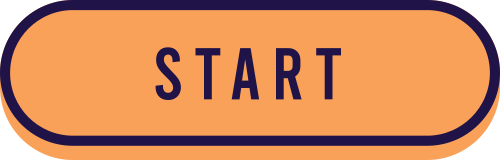 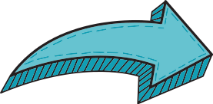 АИС «Учебник»
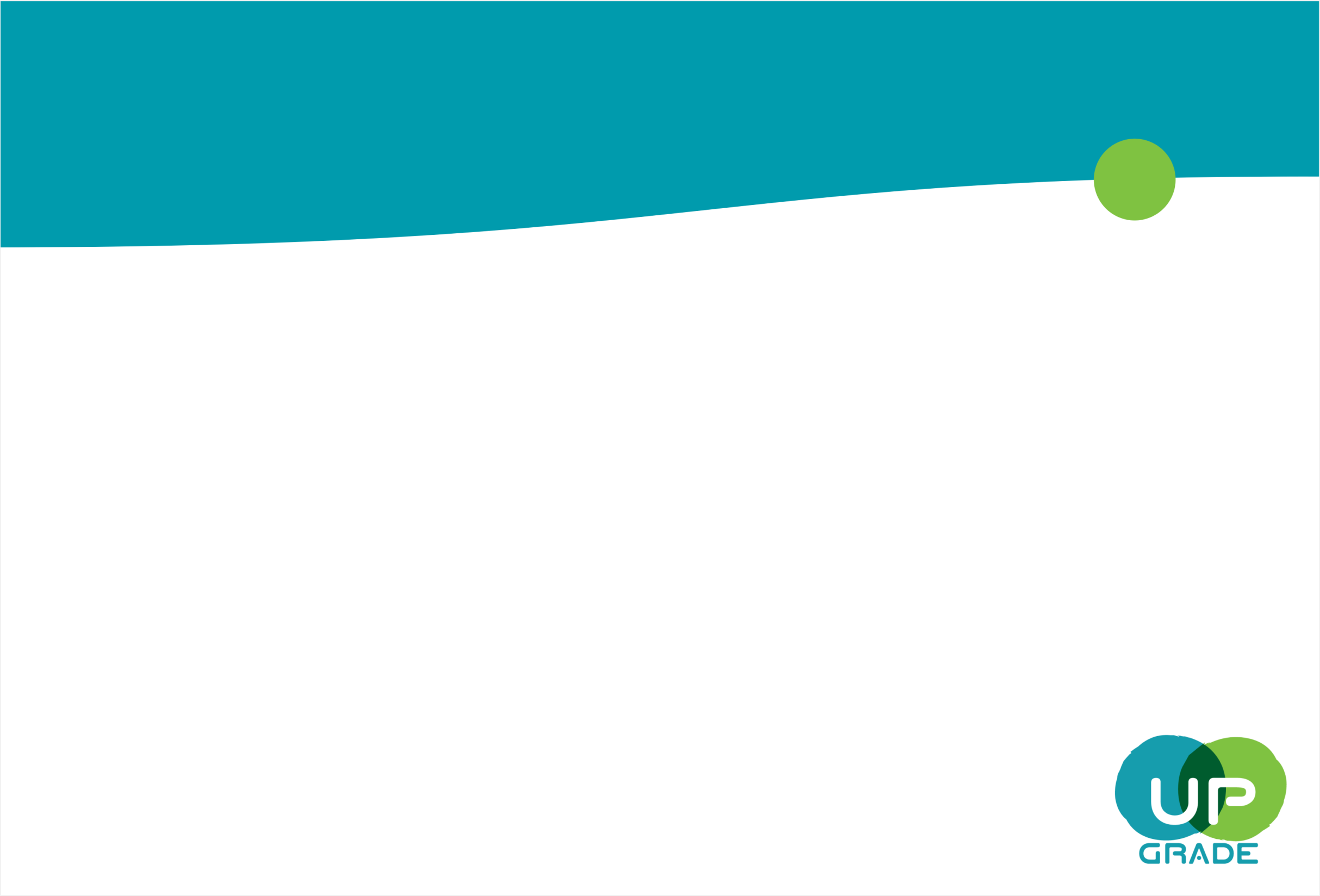 Выявленные нарушения
Учебники в ФПУ
Изменения в обновленном ФГОС = изменения в структуре ФПУ
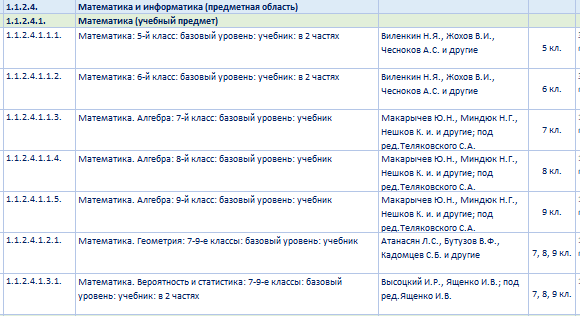 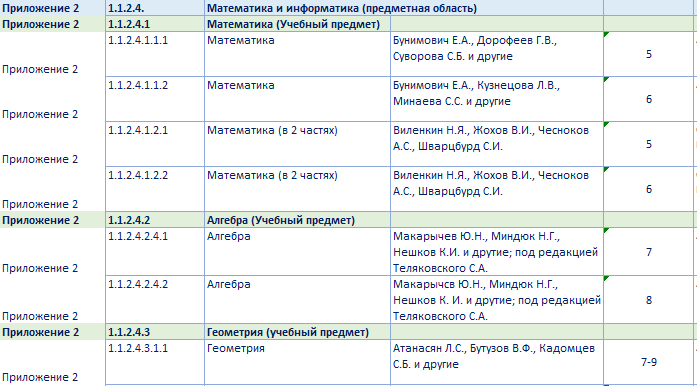 ФПУ в формате Excel в АИС «Учебник»
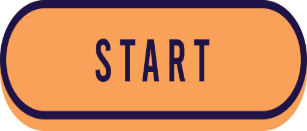 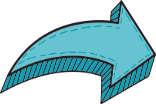 ФПУ
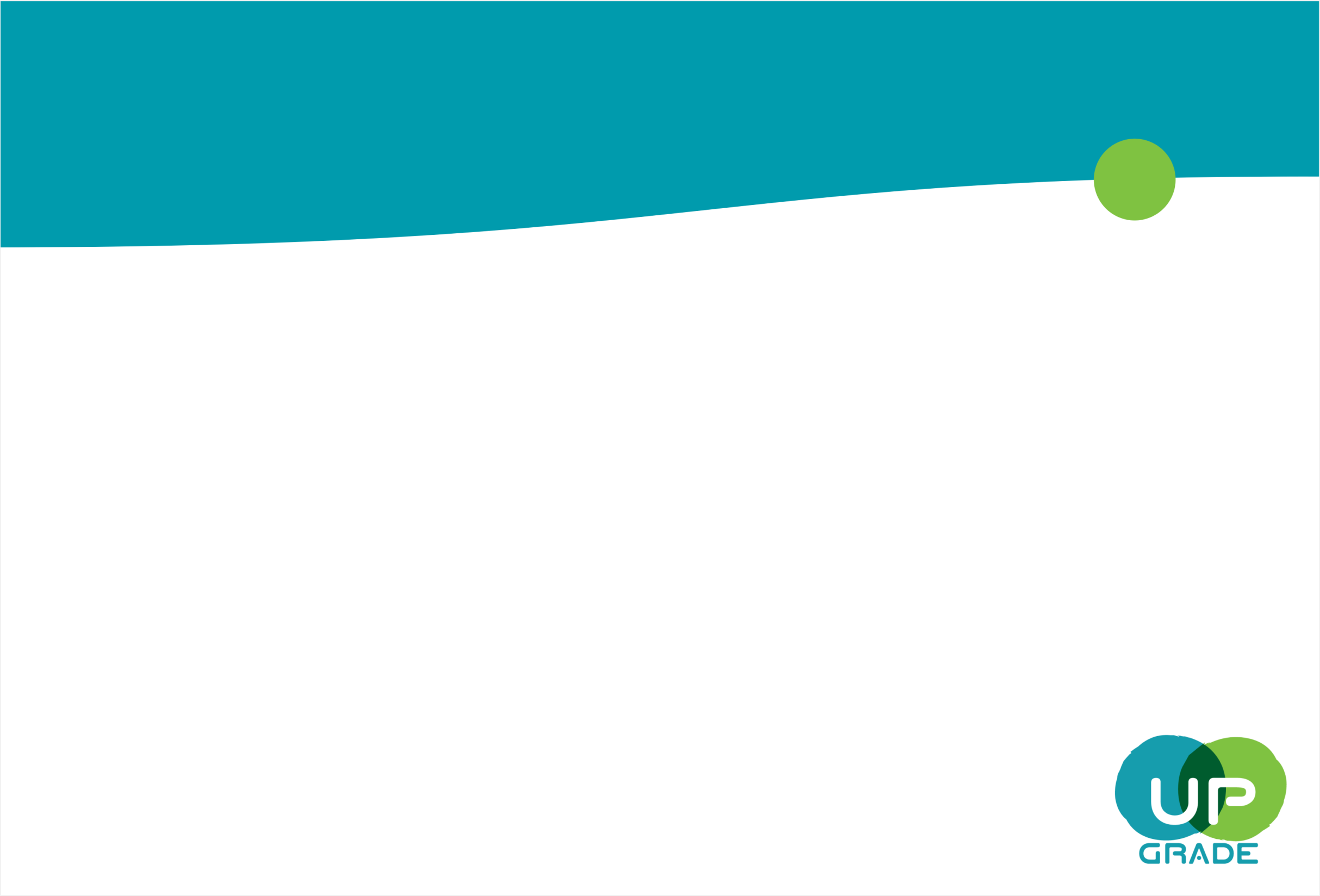 Выявленные проблемы
Учебники в ФПУ


Многие библиотекари (заместители директора, учителя) – не ориентируются в ФПУ!

Не знают какими учебниками еще можно пользоваться – часто покупка учебника сопровождается «учитель хочет этот учебник»

Не различают учебники старого образца и обновленного ФГОС (ни физически, ни при внесении в АИС «Учебник»)

Не показывают излишки учебников в АИС «Учебник», при фактическом их наличии
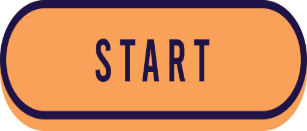 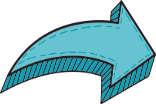 ФПУ
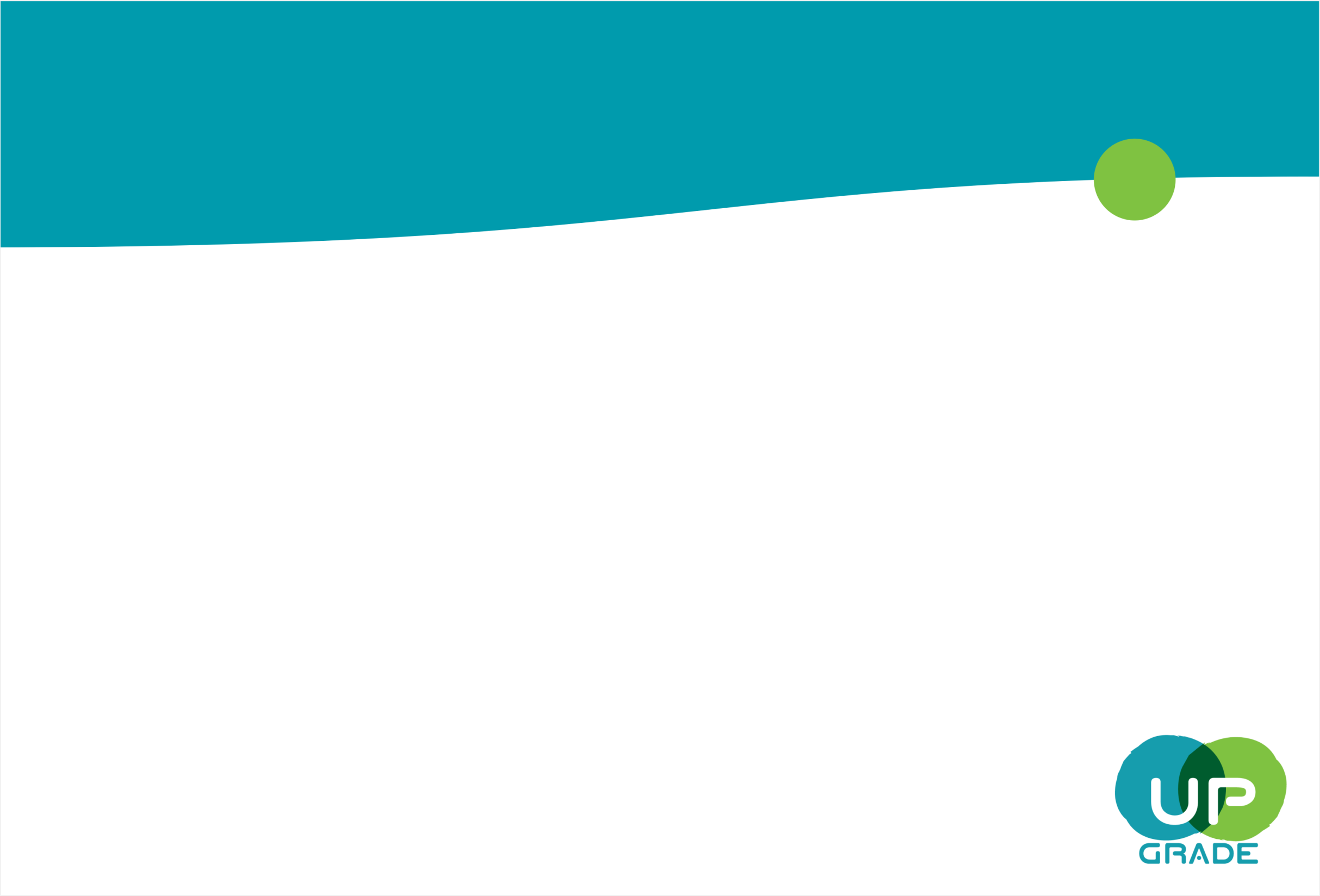 Выявленные нарушения – эффективность использования
Учебники, закупленные в 2023 г., 1 приложение – обновленный ФГОС – 
НЕ ИСПОЛЬЗУЮТСЯ?
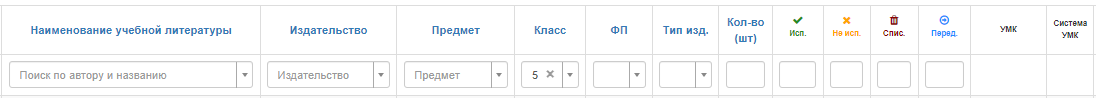 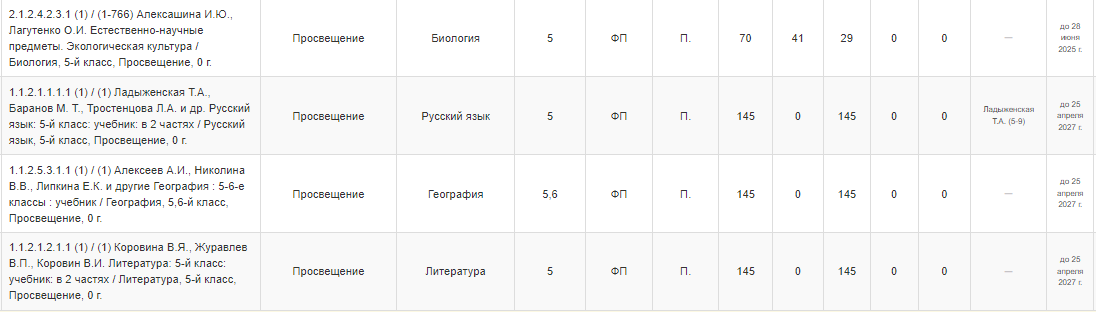 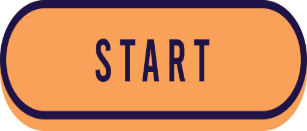 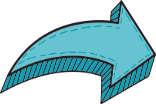 ФПУ
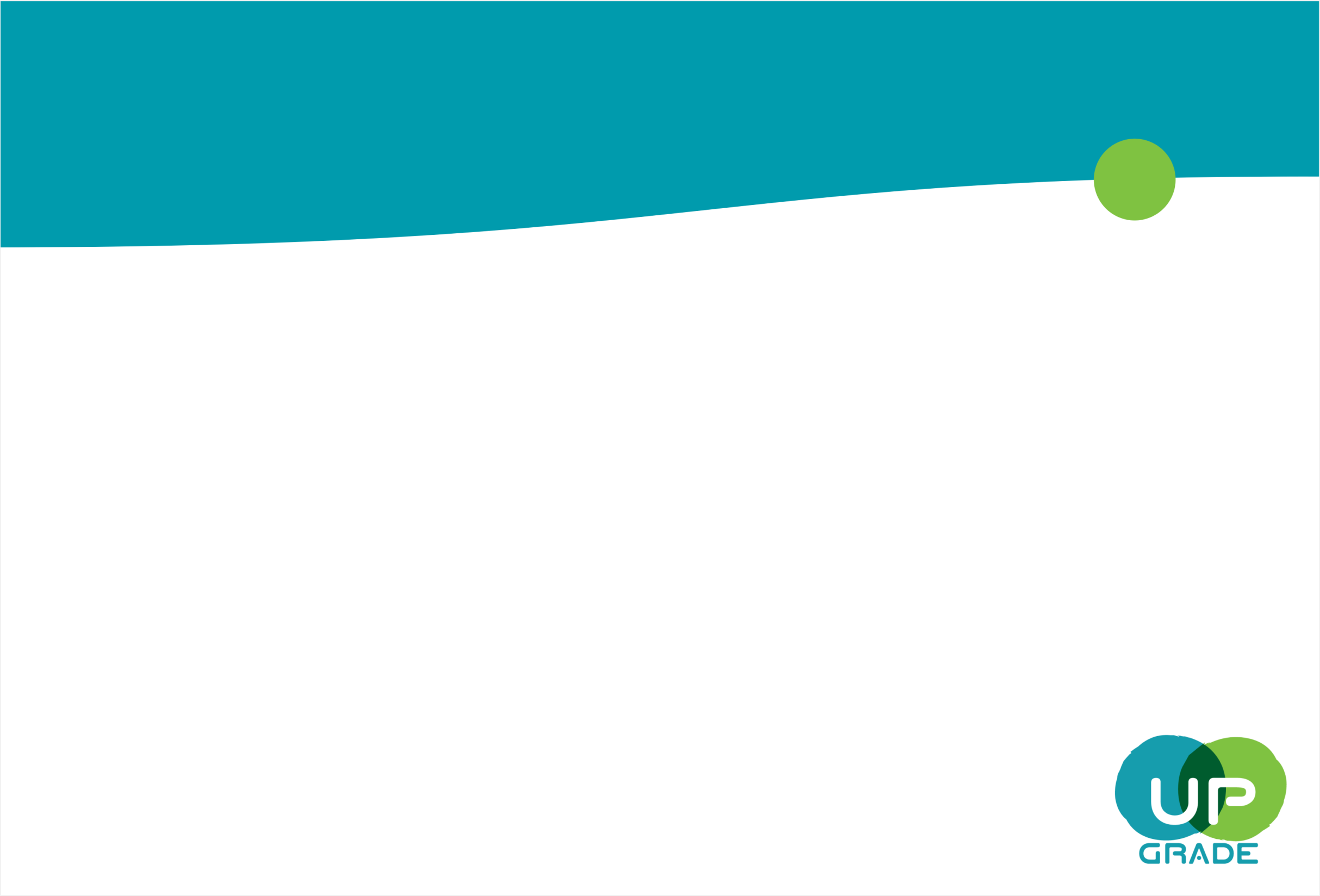 Выявленные нарушения – эффективность использования
Некорректное планирование закупки учебников

Приобретение учебников, в разы превышающее контингент обучающихся (с учетом прогноза)
Школа докупает еще 
30 учебников!
При наличии свободных 
учебников в школах 
в рамках МОУО!
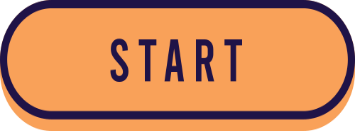 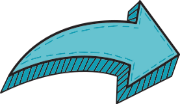 Планирование
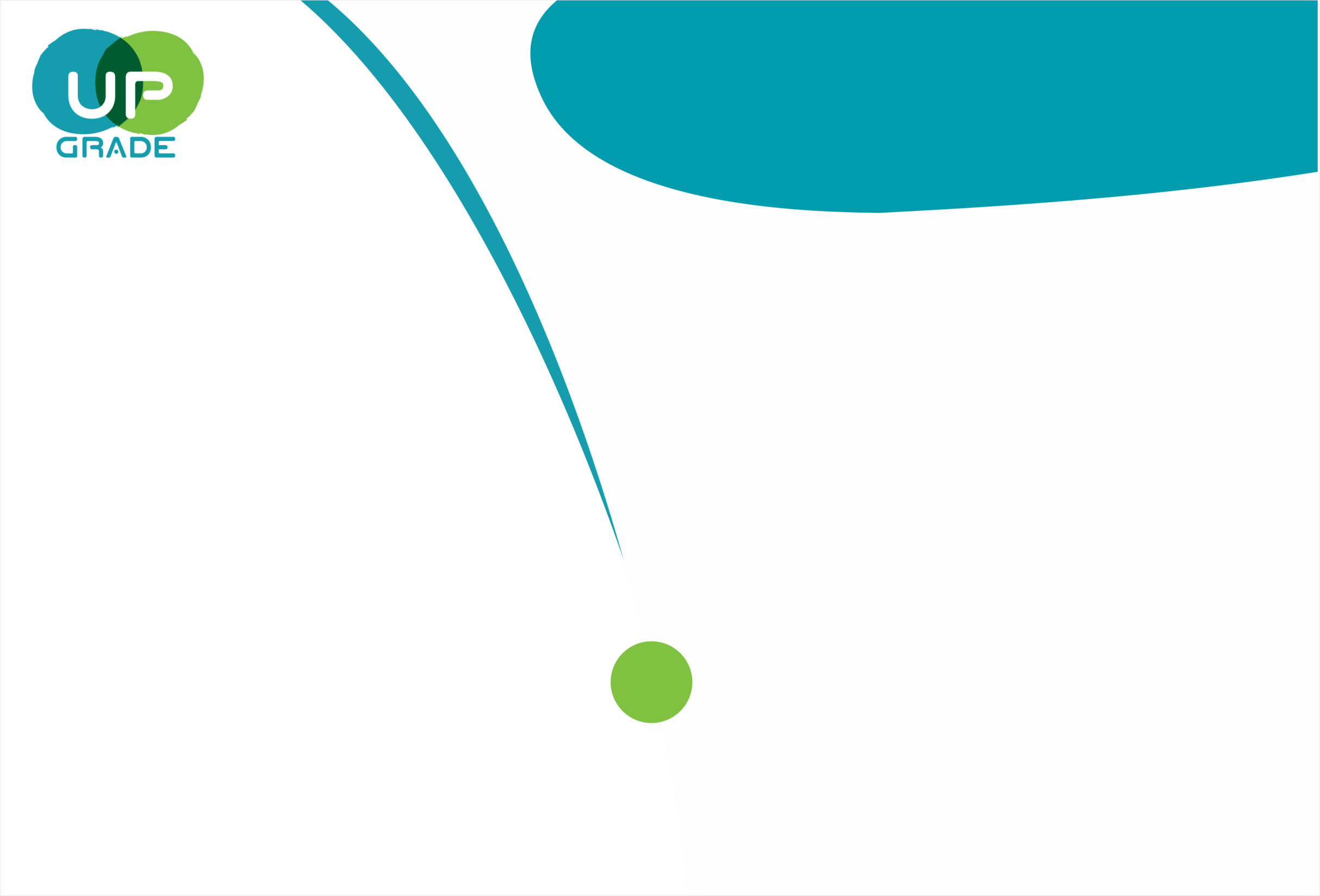 Чек-лист
Структура чек-листа
Письмо Департамента общего образования Томской области «О проведении мониторинга состояния библиотечного фонда» от 12.01.2024 г. № 57-0077
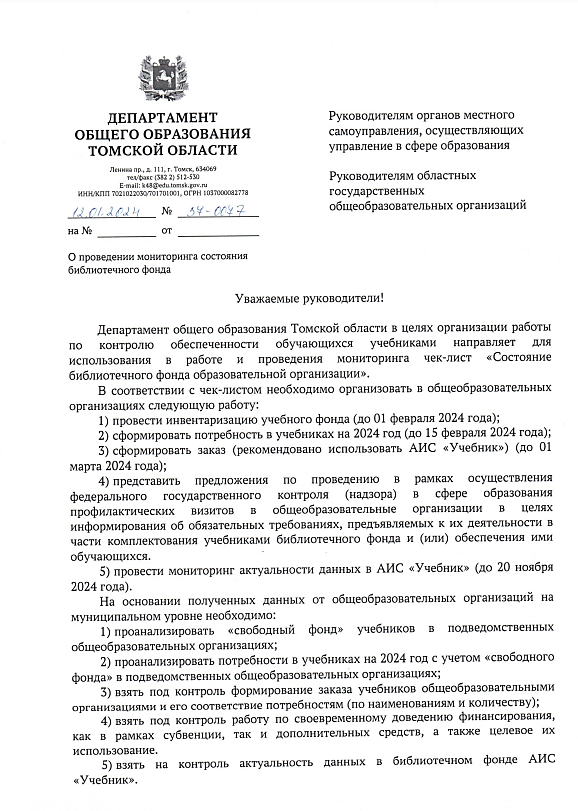 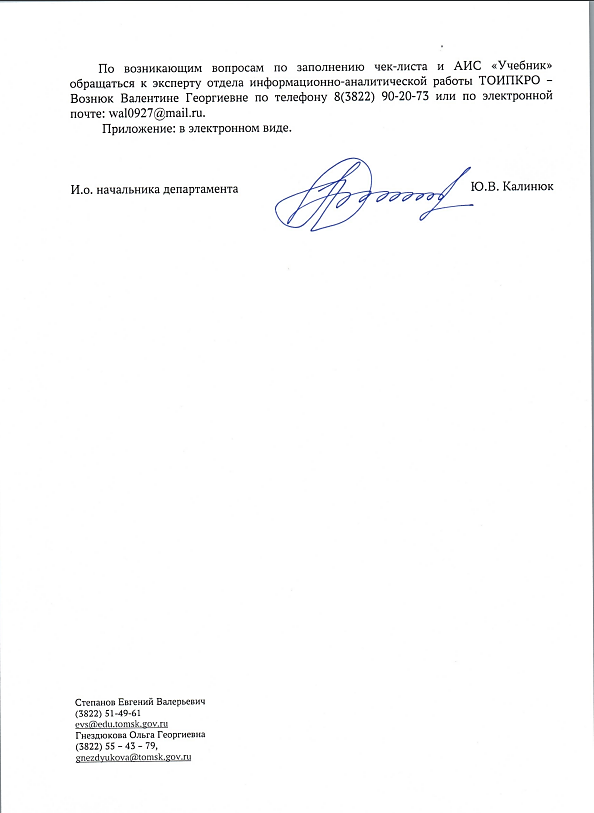 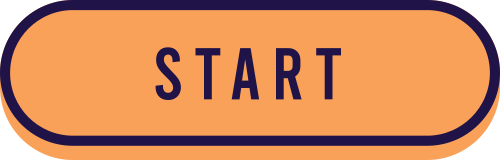 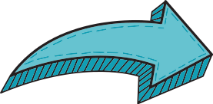 Чек-лист
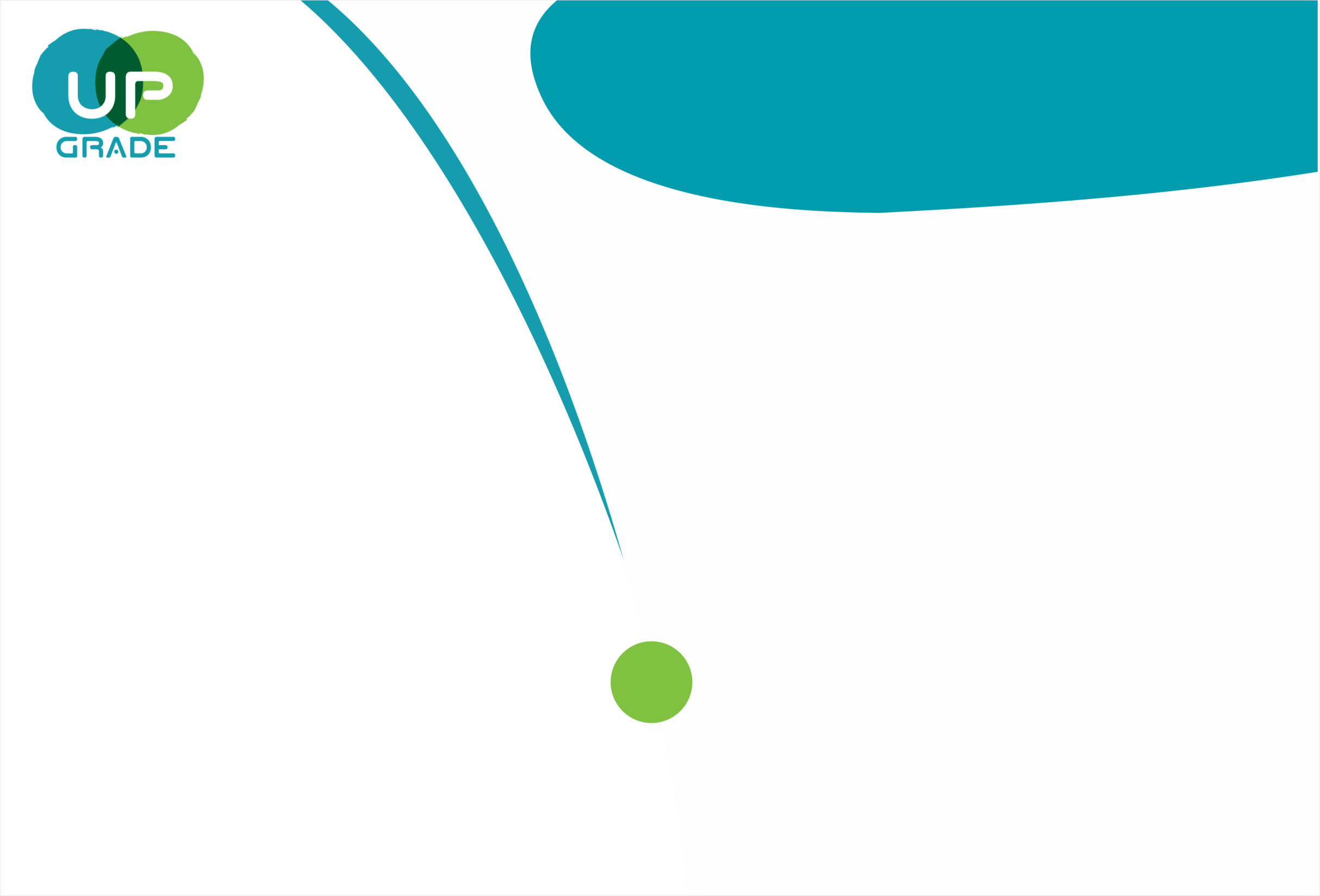 Чек-лист
Для самопроверки и проверки заполнения АИС «Учебник»
Четкий учет учебников в образовательной + корректное и актуальное заполнение АИС «Учебник» = обоснованный результат!
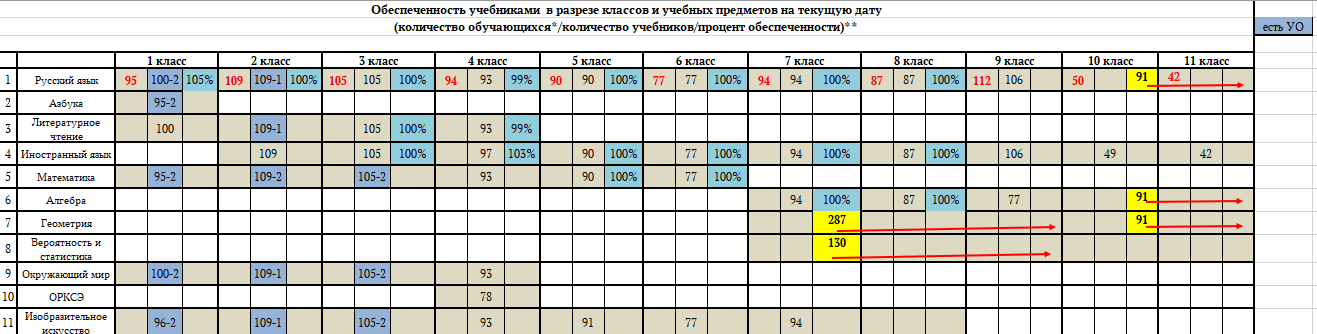 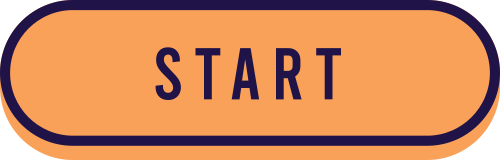 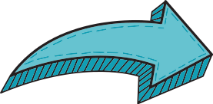 ОБЕСПЕЧЕННОСТЬ
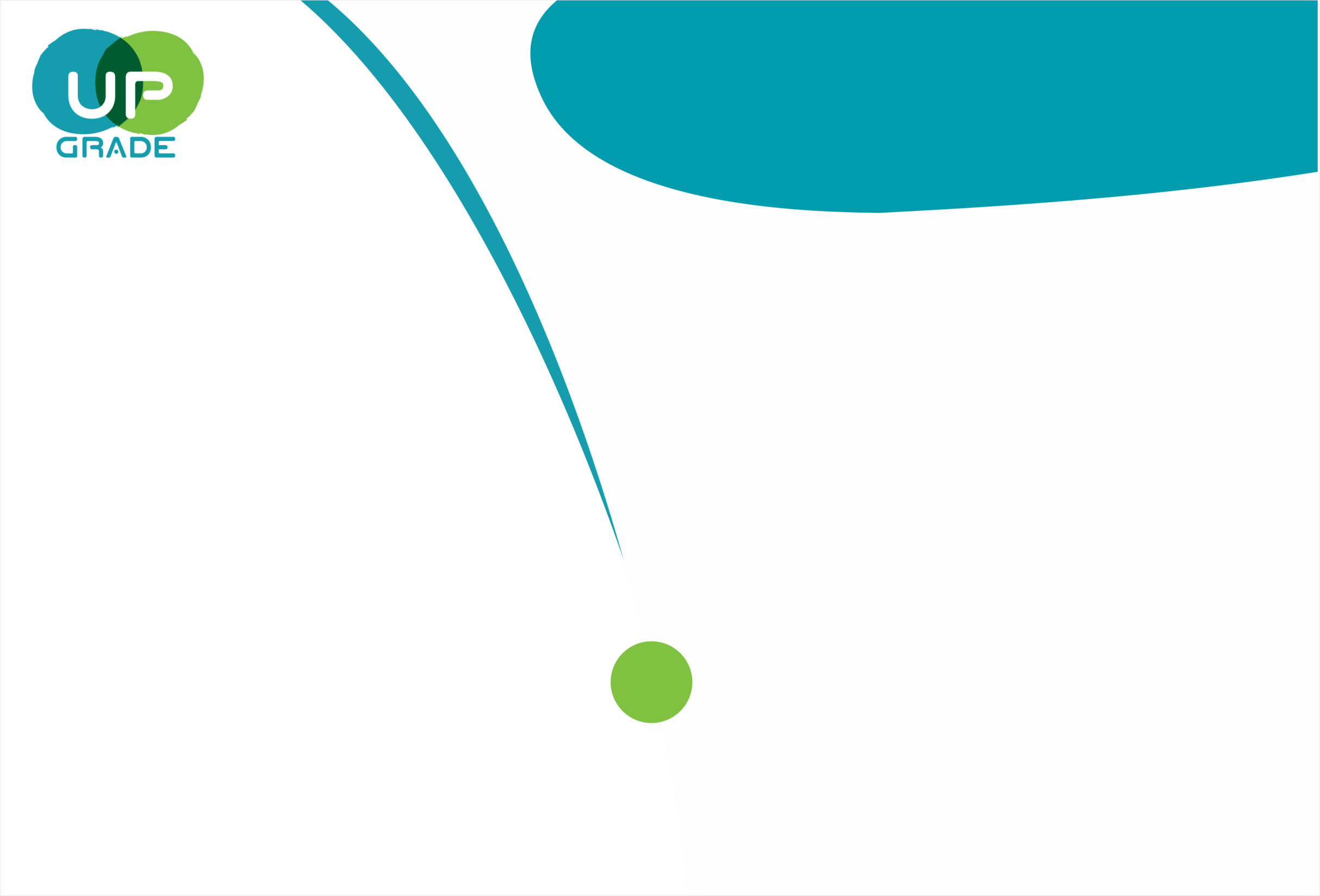 Чек-лист
Для инвентаризации, самопроверкии проверки заполнения АИС «Учебник»
АИС «Учебник» – инструмент проверки обеспеченности учебниками, на школьном, муниципальном и региональном уровнях
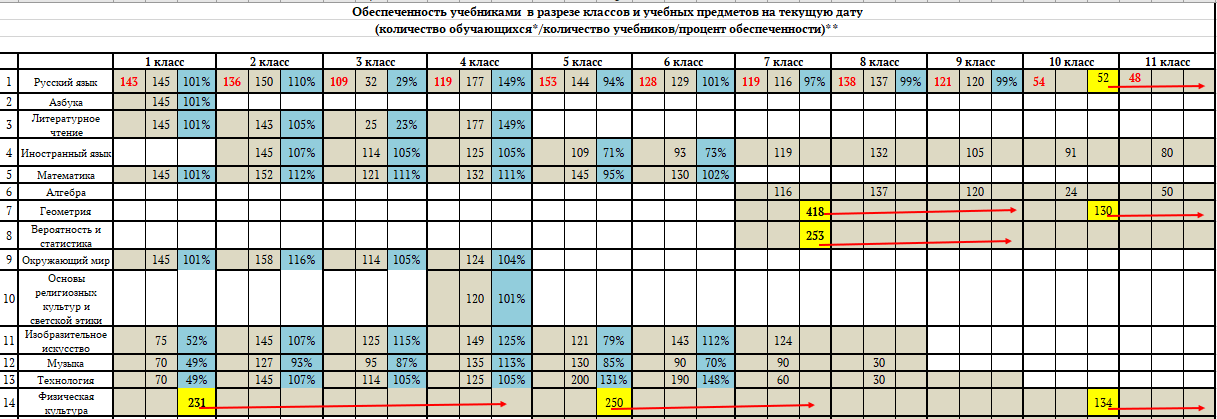 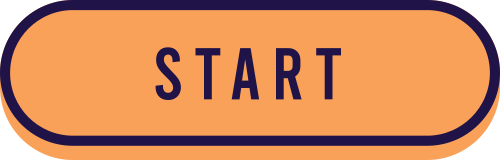 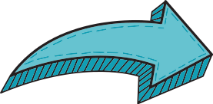 ОБЕСПЕЧЕННОСТЬ
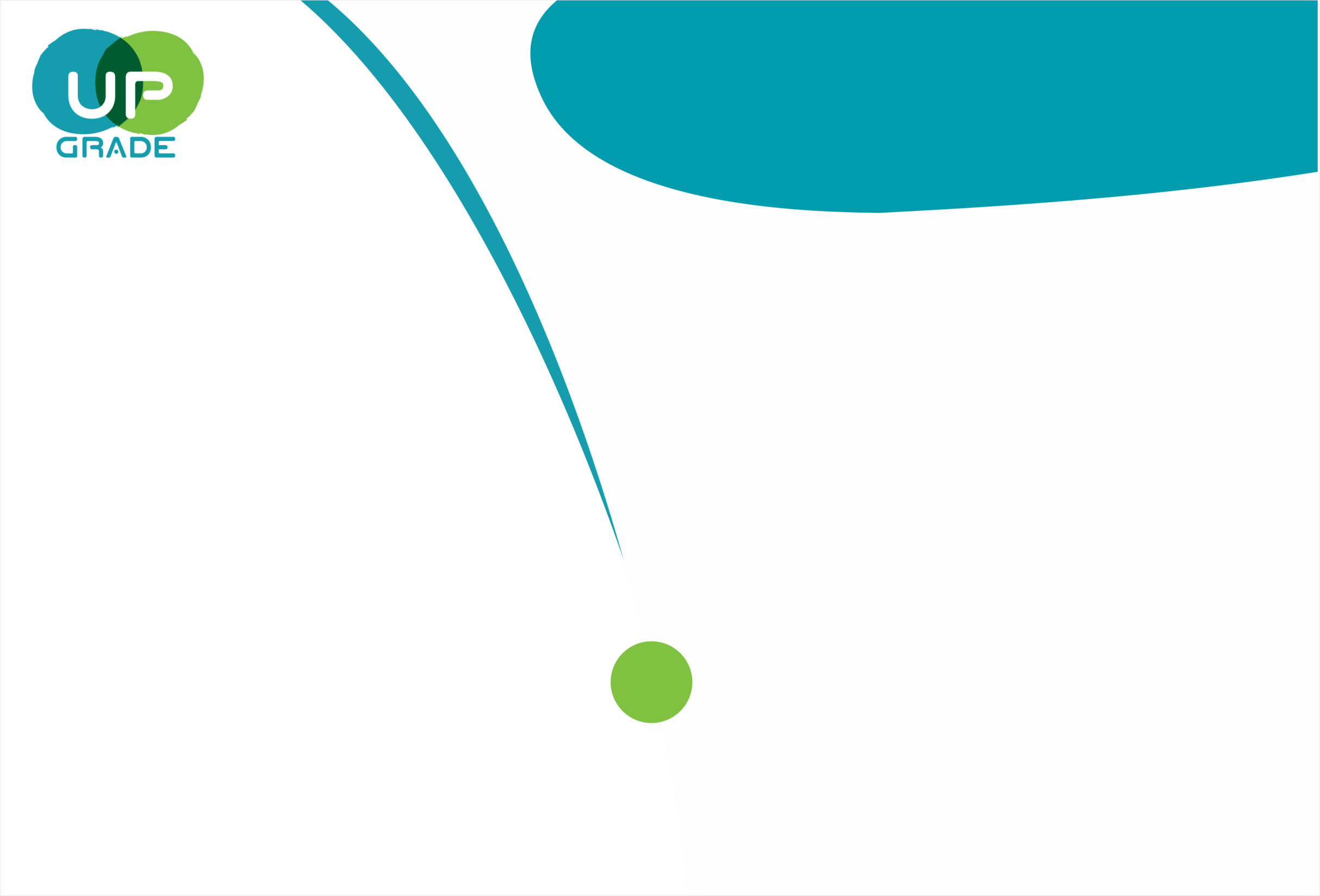 Механизмы решения
1
до 01 февраля провести инвентаризацию в соответствии с чек-листом
до 15 февраля сформировать потребность на 2024 год
2
3
до 01 марта сформировать заказ (рекомендовано использовать АИС «Учебник»)
до 20 апреля – заключить договора на поставку
4
по мере получения учебников – вносить информацию в АИС «Учебник»
5
6
ноябрь месяц – мониторинг актуальности данных в АИС «Учебник»
позднее формирование потребности  - вследствие чего закупка уходит на летний период и нет поставки до 1.09)
Порядка 25% договоров на закупку учебников заключается в период 01.06.-30.08 
Около 10% - в сентябре-октябре, порядка 6% - под конец финансового года (ноябрь-декабрь)
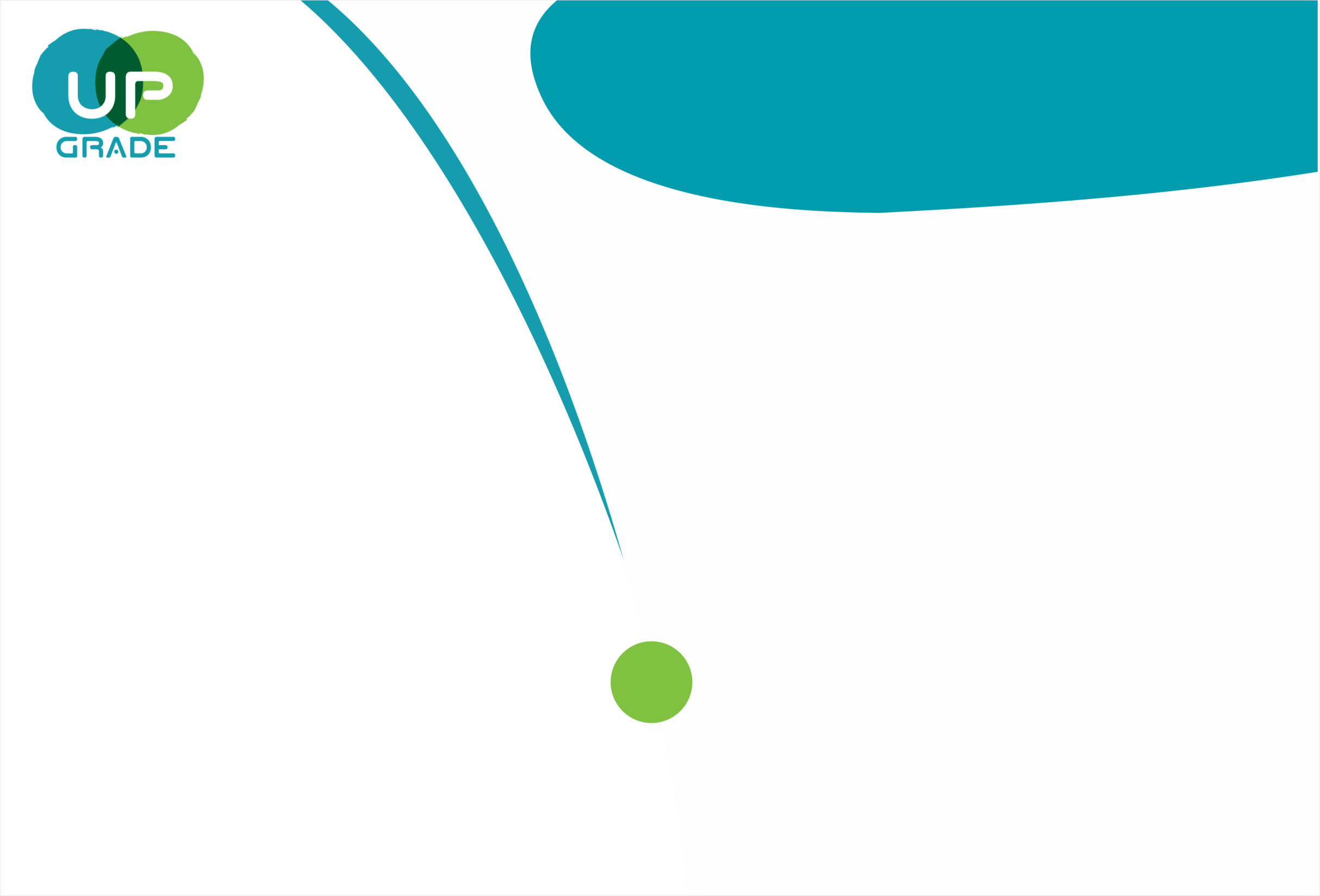 ДОПОЛНИТЕЛЬНАЯ ПОТРЕБНОСТЬ В ПРИОБРЕТЕНИИ УЧЕБНИКОВ
Расчетная потребность по классам, млн.руб.
238,2
Приказ МП РФ от 21.09.2022 №858 «Об утверждении федерального перечня учебников… и установления предельного срока использования исключенных учебников
Письмо МП РФ от 21.02.2023 №АБ-800/03 «Об обеспечении учебными изданиями»
численность учащихся
79 784
Предварительная оценка
Количество обучающихся (прогноз) * количество учебников по классам * стоимость учебников = 1,58 млрд. рублей (на 4 года до 2027 года)
1-2 и 4-7 классов
2024
в субвенции на приобретение учебников предусмотрено  119,6 млн. рублей
108,2 МЛН РУБ.
ДОПОЛНИТЕЛЬНАЯ ПОТРЕБНОСТЬ В ФИНАНСИРОВАНИИ на 2024 г              108,2 МЛН РУБ.
Задачи:
уточнение потребности посредством проведения инвентаризации библиотечных фондов (проверки, профвизиты)
организация заказа учебников
Распоряжение Департамента от 22.11.2023 №1798-р «О внесении изменений в Программу профилактики рисков причинения вреда (ущерба) охраняемым законом ценностям в сфере образования»
с 29.11.2023 до февраля 2024
с 01.03.2024
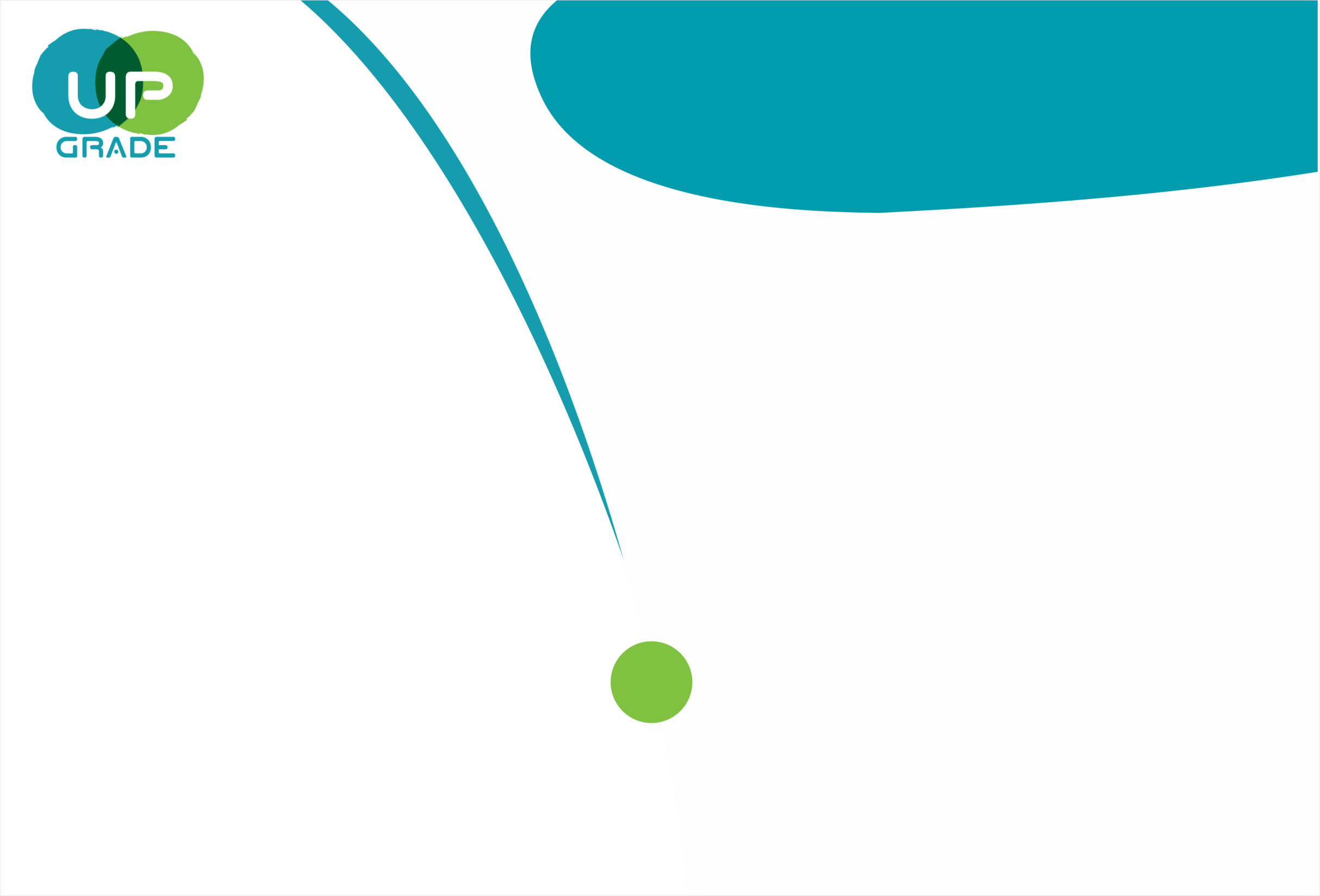 Приоритеты закупки учебников
1 и 2 на 2024г.
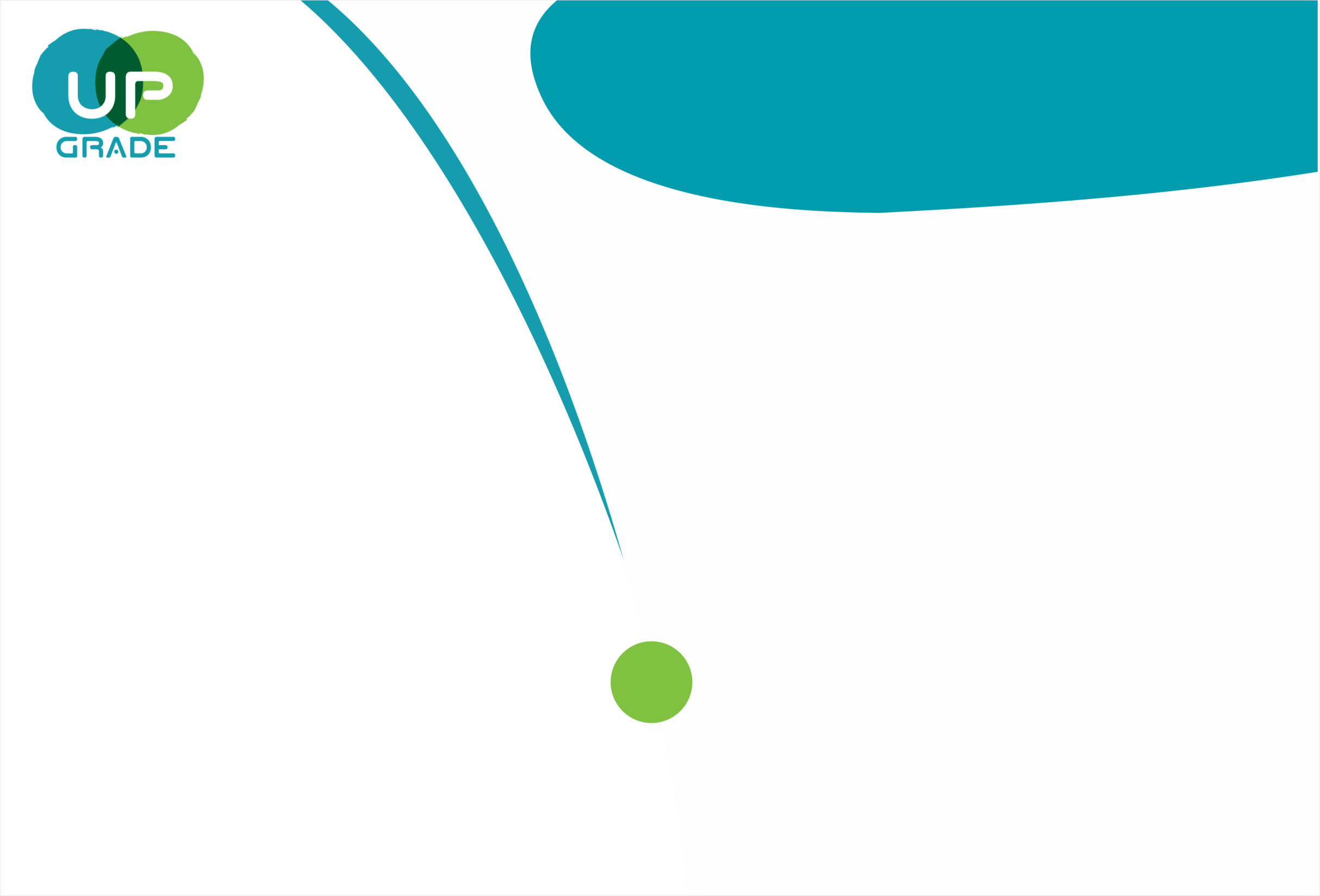 ПЛАН-ГРАФИК ПОДГОТОВКИ И ВВОДА В ОБРАЗОВАТЕЛЬНЫЙ ПРОЦЕСС 
ГОСУДАРСТВЕННЫХ УЧЕБНИКОВ
Для 7учебных предметов будут подготовлены единые государственные учебники в 2024 году.
22
учебника (с учетом частей) начнут использовать школы с 1 сентября 2024 года
НАЧАЛО ИСПОЛЬЗОВАНИЯ: 1 СЕНТЯБРЯ 2024 Г.
Срок включения в ФПУ:апрель, 2024 г.
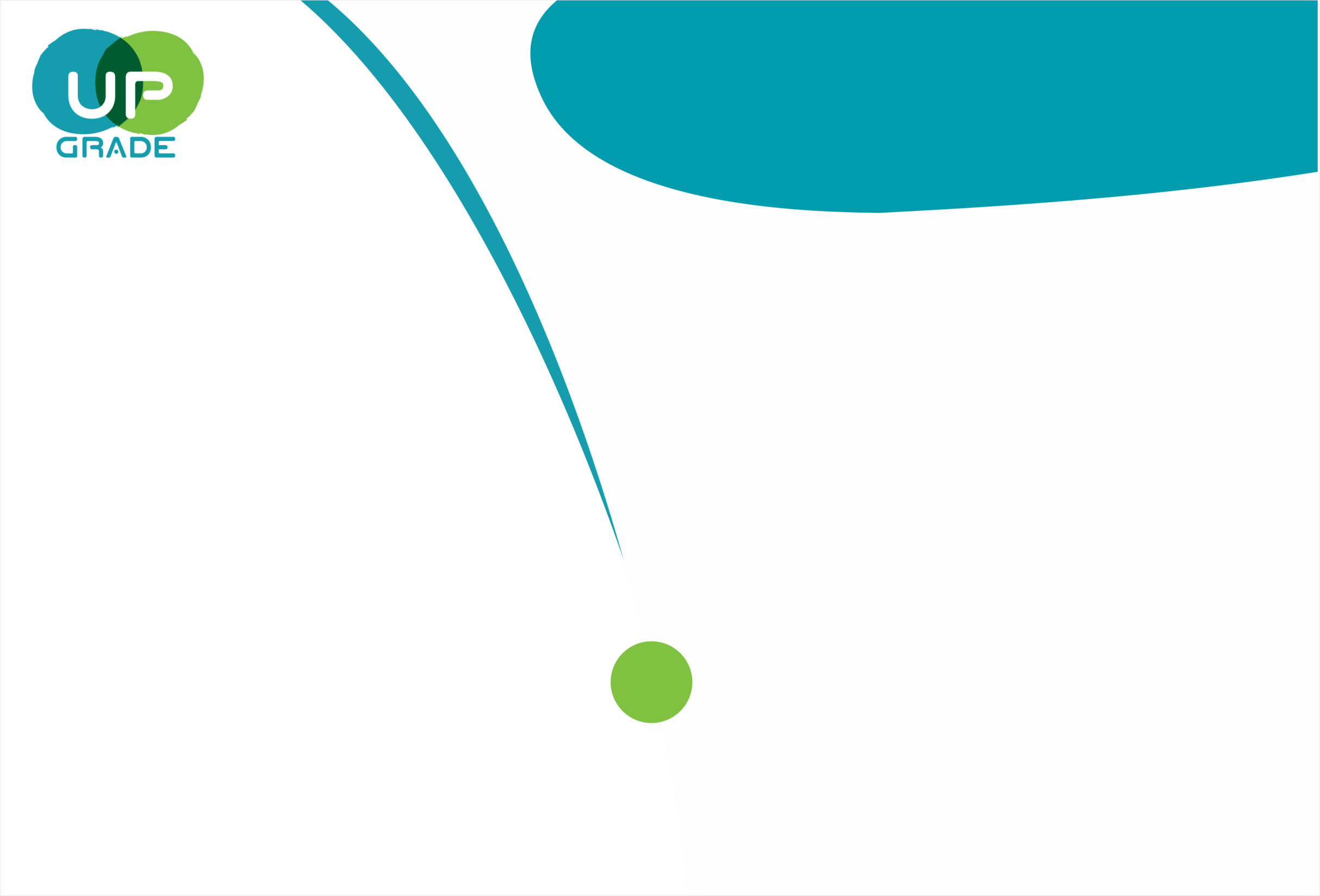 Механизмы решения
Анализ информации по закупкам учебников образовательными организациями г.Томска
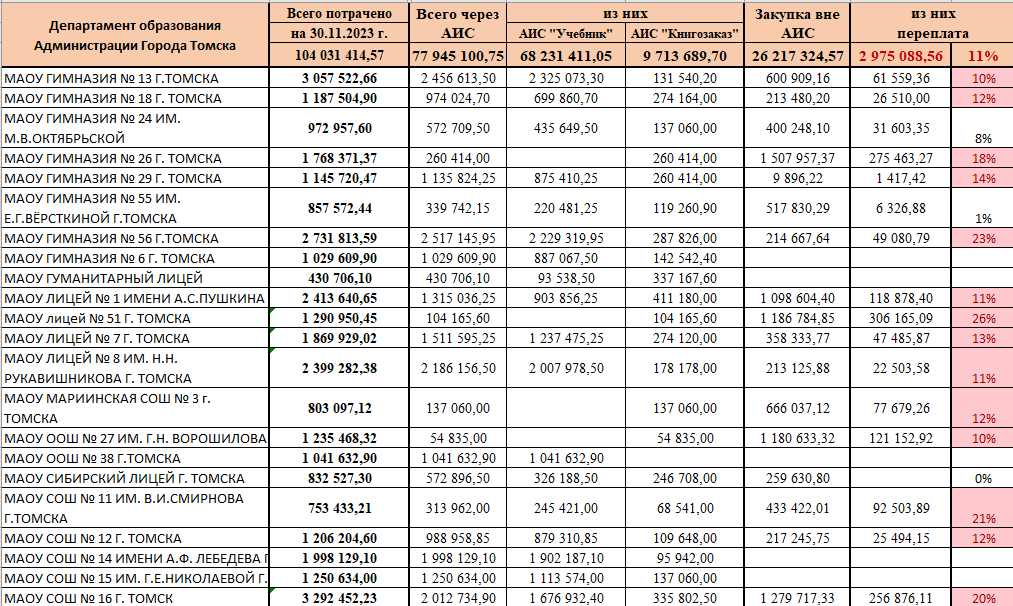 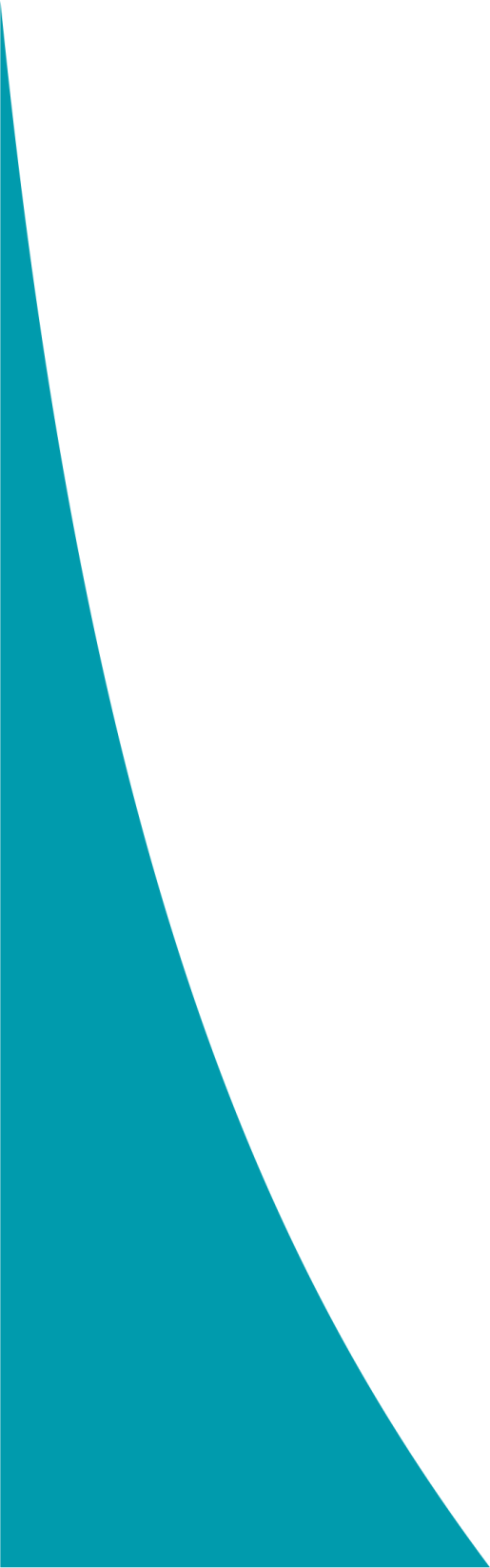 Приглашаем к сотрудничеству!
Про учебники. 
АИС «Учебник»
Библиотекари 
Томской области
Консультации по ведению АИС «Учебник, по приобретению учебников
Повышение квалификации, конкурсы
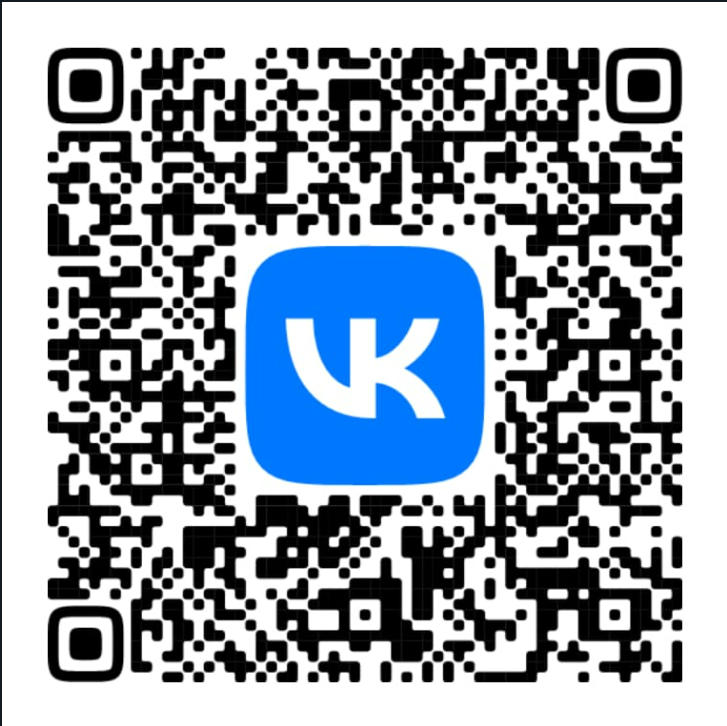 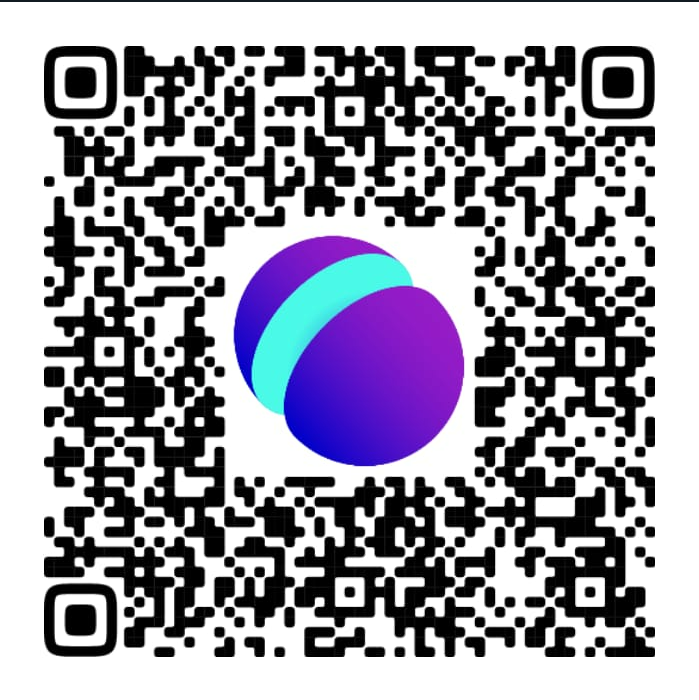 Вознюк Валентина Георгиевна

	+7 (3822) 90-20-73

	wal0927@mail.ru
Татьянкина Елена Николаевна

	+7 (3822) 90-20-60

	sen@toipkro.ru
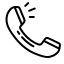 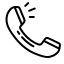 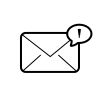 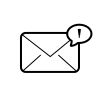